KHỞI ĐỘNG
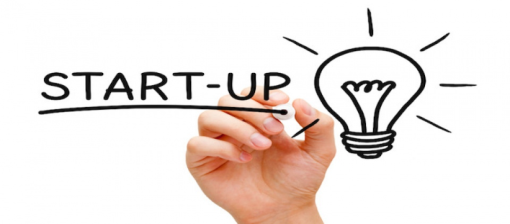 Quan sát video clip, hãy cho biết video clip nói đến việc khai thác loại khoáng sản nào? Loại khoáng sản này phân bố ở vùng nào của nước ta?
KHAI THÁC BÔ-XÍT Ở TÂY NGUYÊN
Tiết 10-BÀI 4. ĐẶC ĐIỂM CHUNG CỦA TÀI NGUYÊN KHOÁNG SẢN, SỬ DỤNG HỢP LÍ TÀI NGUYÊN KHOÁNG SẢN
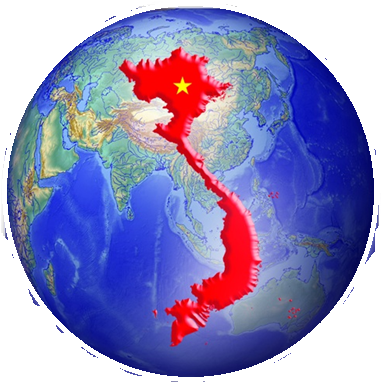 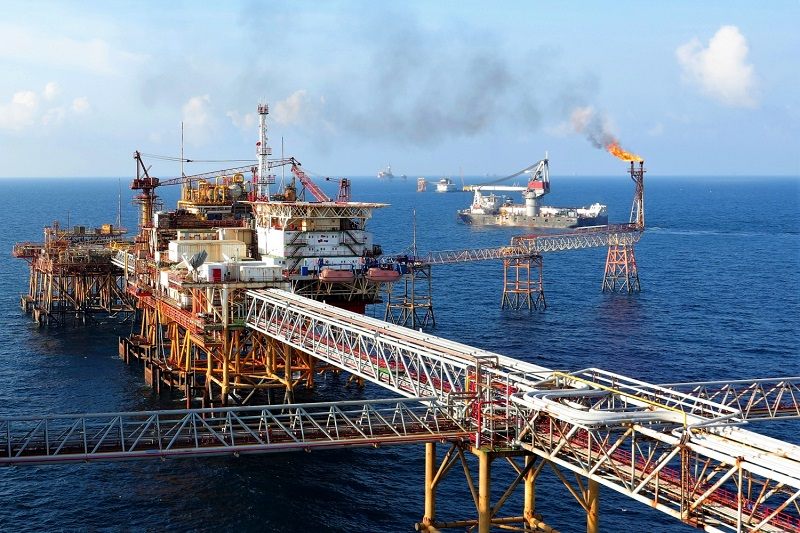 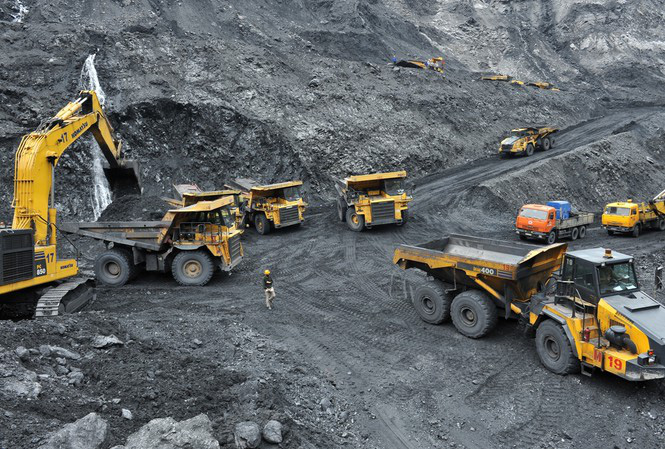 Khai thác than ở Quảng Ninh
Khai thác dầu khí ở thềm lục địa
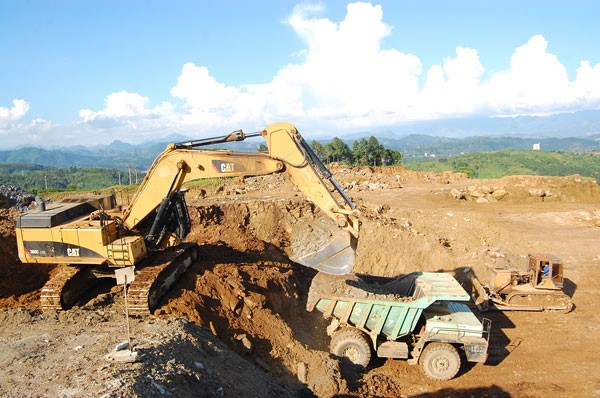 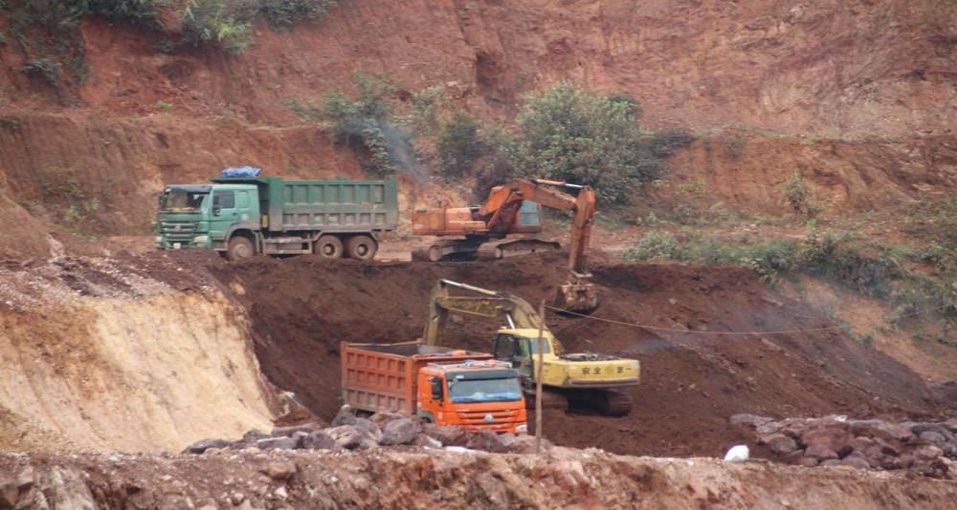 Khai thác sắt ở Thái Nguyên
Khai thác A-pa-tít ở Lào Cai
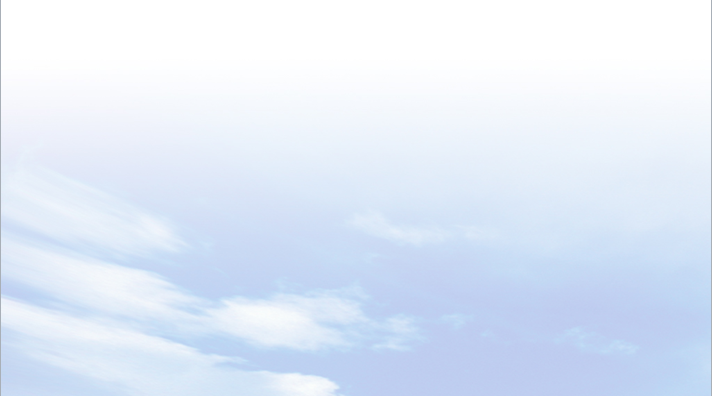 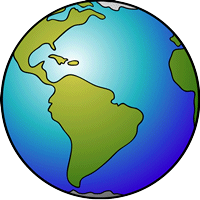 PHẦN ĐỊA LÍ
Tiết 10-BÀI 4:ĐẶC ĐIỂM CHUNG CỦA KHOÁNG SẢN, SỬ DỤNG HỢP LÍ TÀI NGUYÊN KHOÁN SẢN
NỘI DUNG BÀI HỌC
1
ĐẶC ĐIỂM CHUNG CỦA TÀI NGUYÊN KHOÁNG SẢN
2
SỬ DỤNG HỢP LÍ TÀI NGUYÊN KHOÁNG SẢN
3
LUYỆN TẬP VÀ VẬN DỤNG
BÀI 4
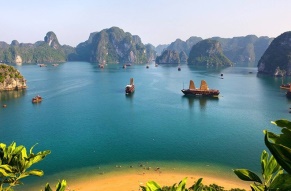 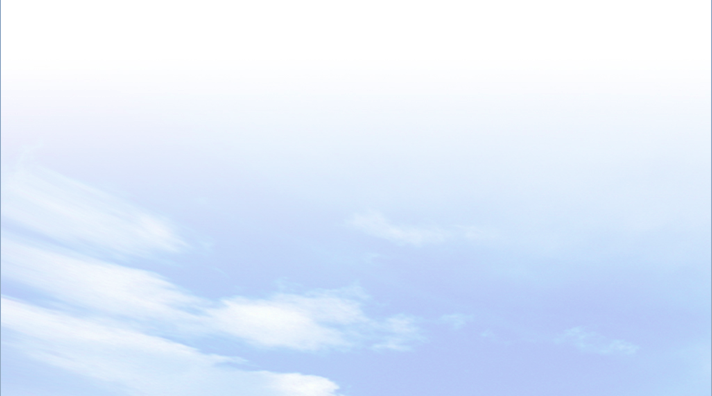 1
ĐẶC ĐIỂM CHUNG CỦA TÀI NGUYÊN KHOÁNG SẢN
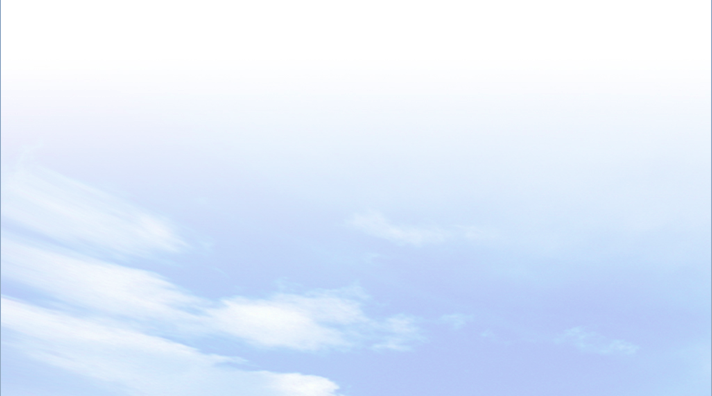 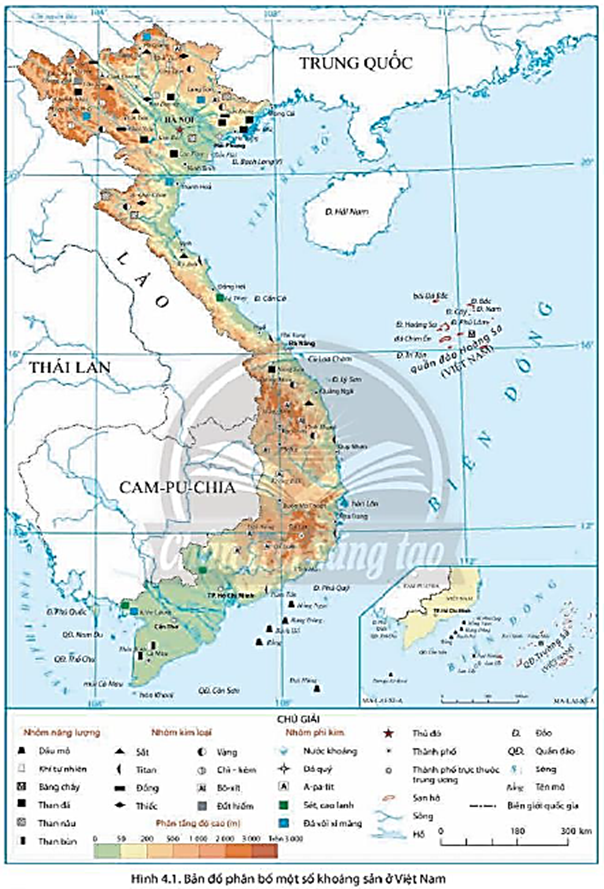 a. Tài nguyên khoáng sản nước ta khá phong phú và đa dạng.
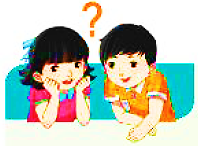 BÀI 4
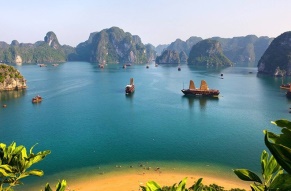 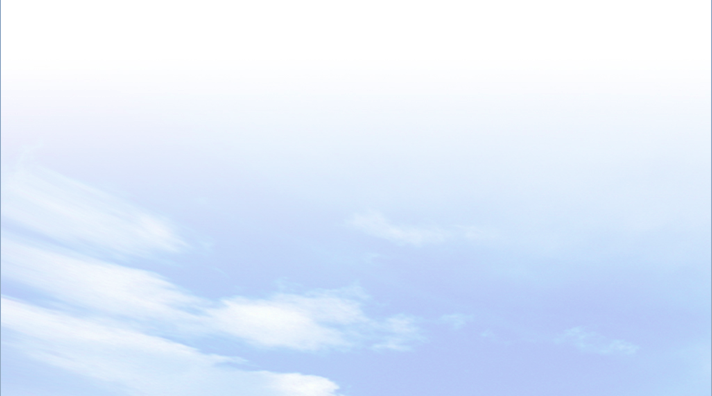 1
ĐẶC ĐIỂM CHUNG CỦA TÀI NGUYÊN KHOÁNG SẢN
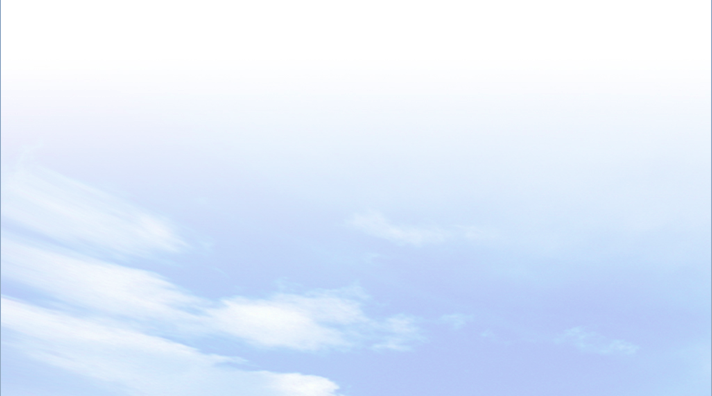 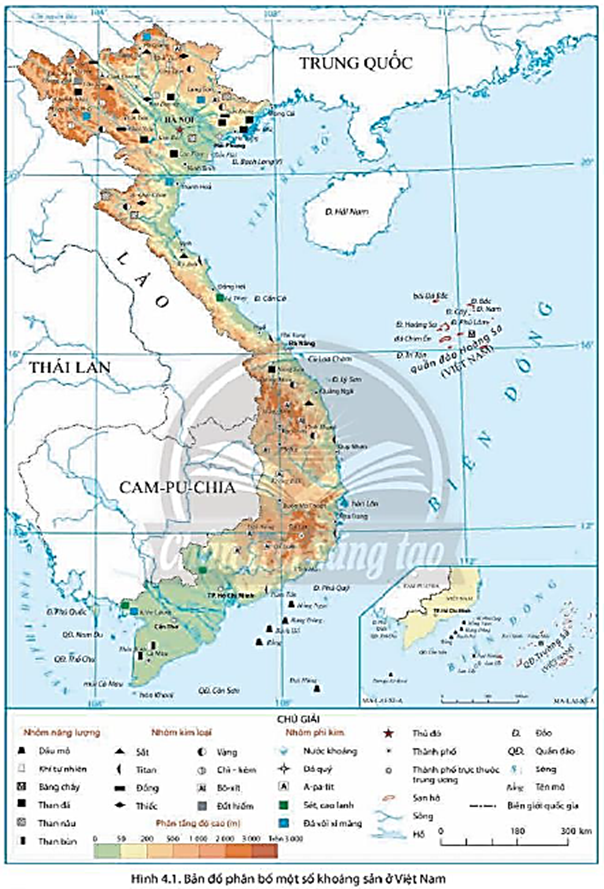 Quan sát hình 3.3 và kênh chữ SGK, em hãy chứng minh khoáng sản nước ta khá phong phú và đa dạng.
- Có trên 5000 mỏ và điểm quặng của hơn 60 loại khoáng sản khác nhau.
- Một số loại khoáng sản: dầu mỏ, khí tự nhiên, than đá, than bùn, sắt, mangan, titan, vàng, đồng, thiếc, bô-xit, apatit, đá quý, đá vôi, sét, cao lanh, nước khoáng.
BÀI 4
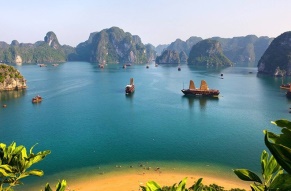 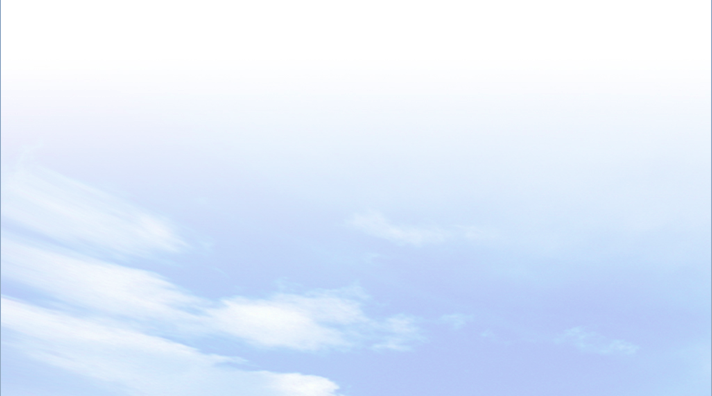 1
ĐẶC ĐIỂM CHUNG CỦA TÀI NGUYÊN KHOÁNG SẢN
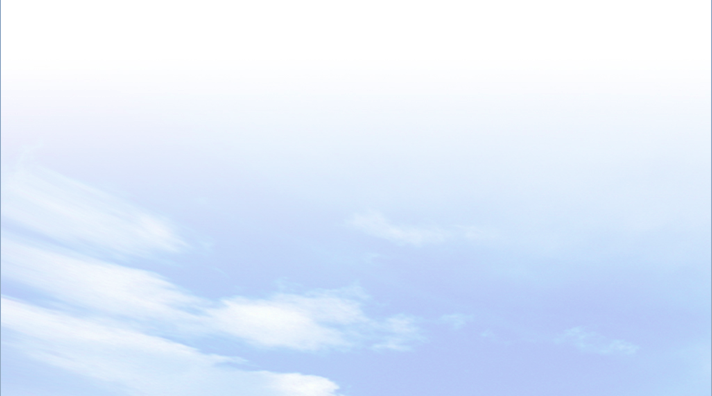 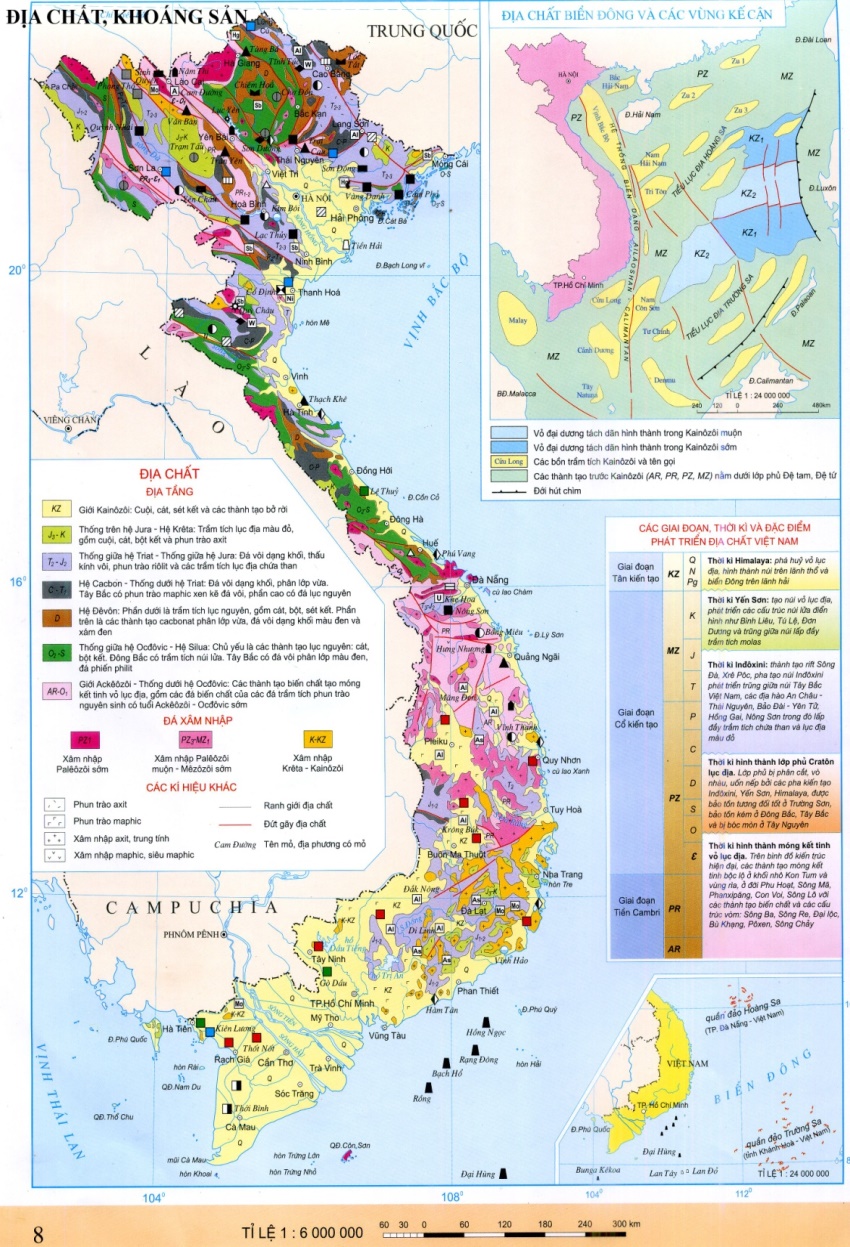 Quan sát Atlat tr8 và kênh chữ SGK, em hãy giải thích vì sao khoáng sản nước ta lại phong phú và đa dạng?
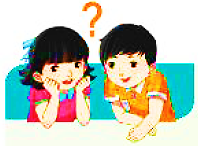 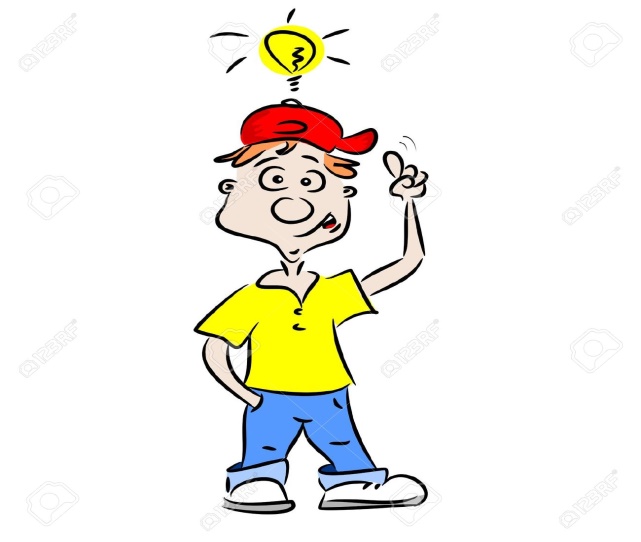 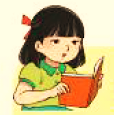 BÀI 4
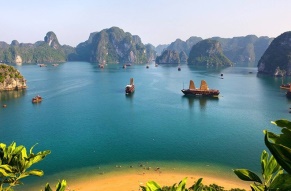 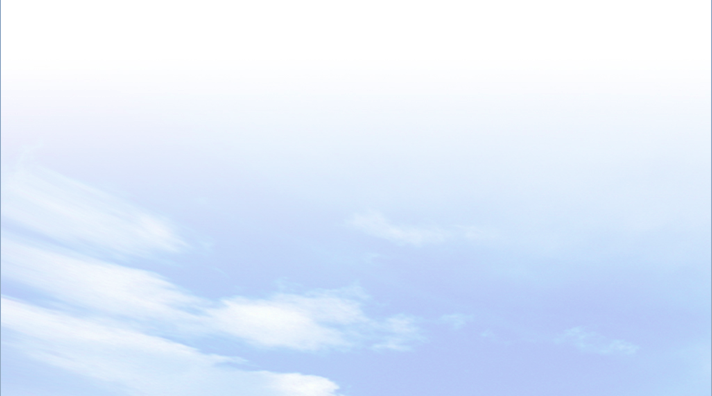 1
ĐẶC ĐIỂM CHUNG CỦA TÀI NGUYÊN KHOÁNG SẢN
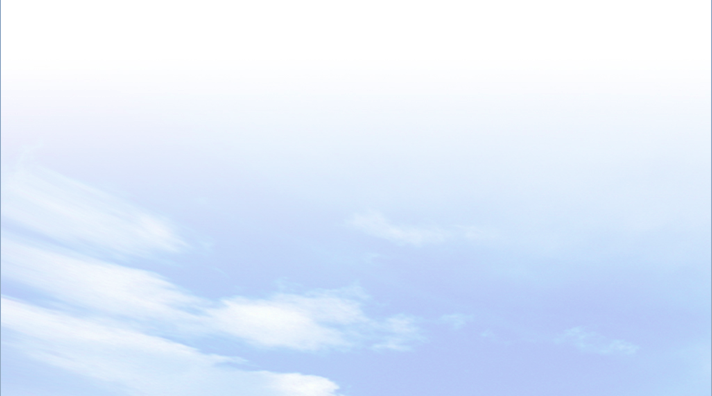 a. Tài nguyên khoáng sản nước ta khá phong phú và đa dạng.
 có trên 5000 mỏ, điểm quặng và 60 loại khoáng sản khác nhau.
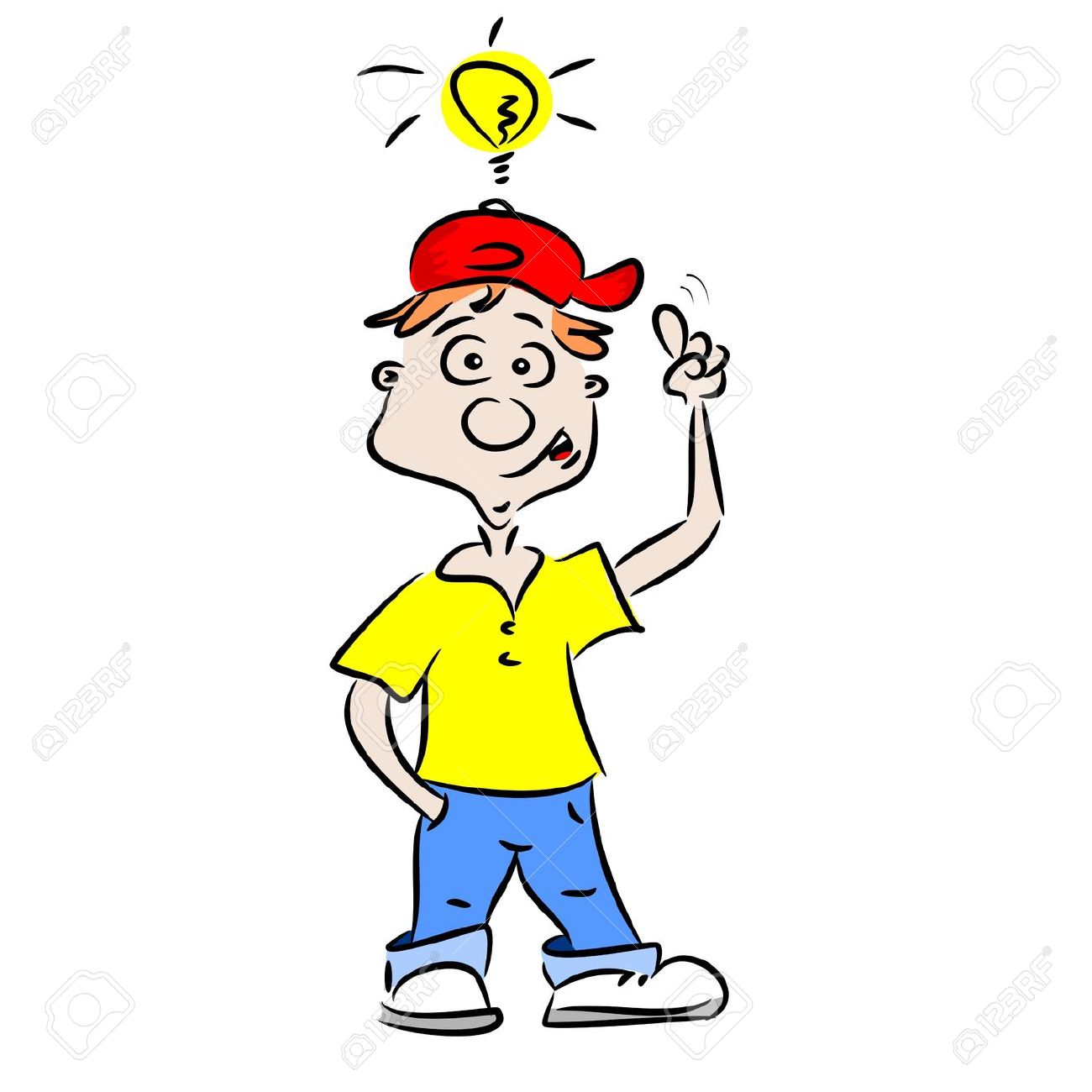 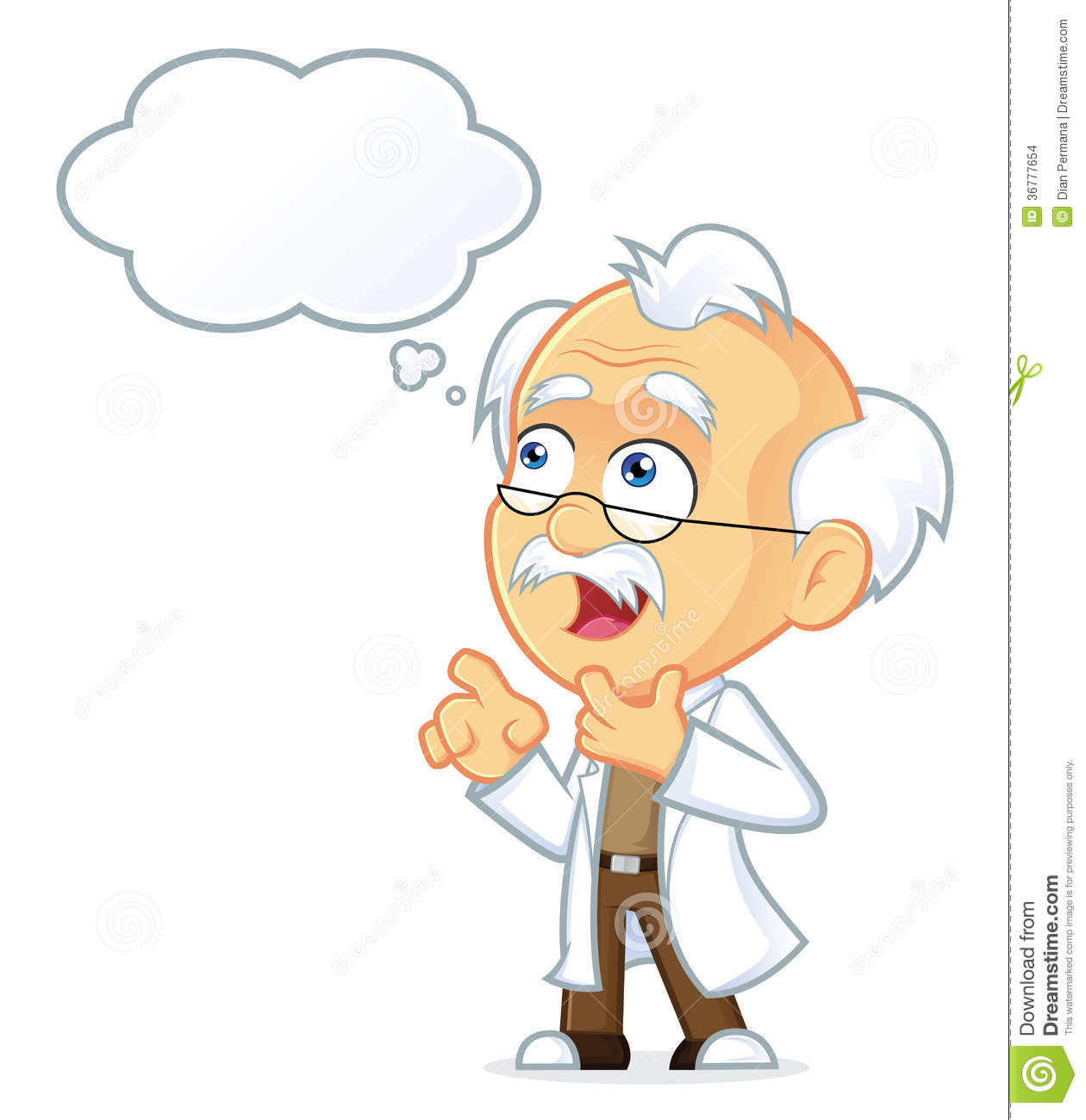 BÀI 4
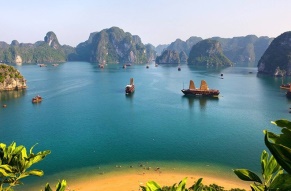 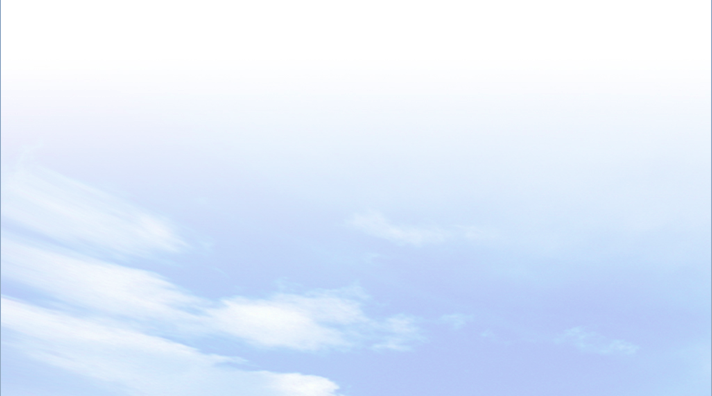 1
ĐẶC ĐIỂM CHUNG CỦA TÀI NGUYÊN KHOÁNG SẢN
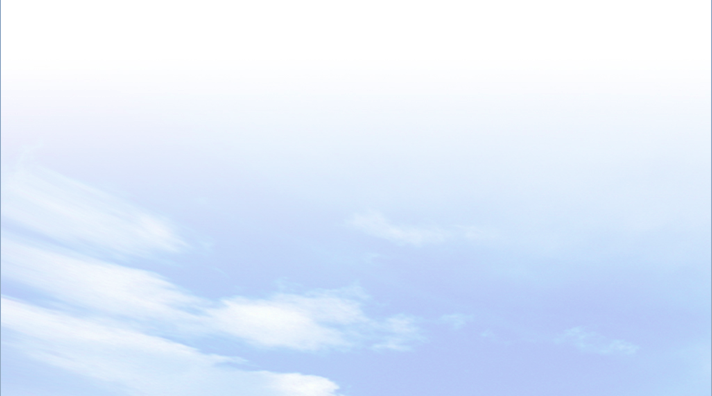 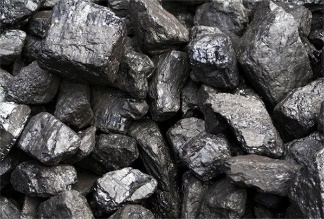 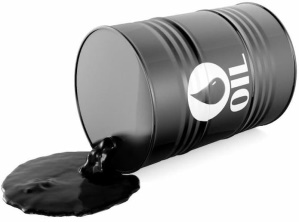 Quan sát các hình ảnh và kênh chữ SGK, cho biết phần lớn khoáng sản nước ta có trữ lượng như thế nào? Kể tên các khoáng sản có trữ lượng lớn ở nước ta.
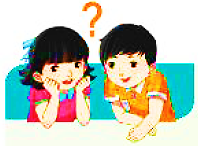 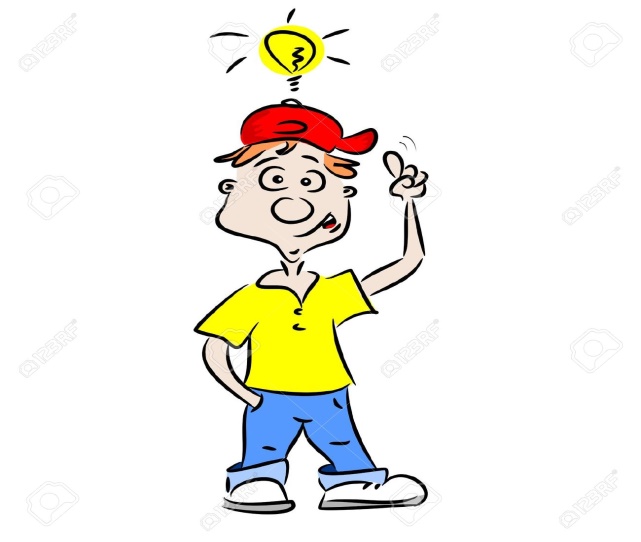 Than đá
Dầu mỏ
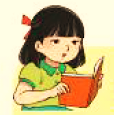 b/ Phần lớn các mỏ khoáng sản ở nước ta có trữ lượng trung bình và nhỏ. 
- Một số loại khoáng sản có trữ lượng lớn như: than đá, dầu mỏ, khí tự nhiên, sắt, bô-xit,...
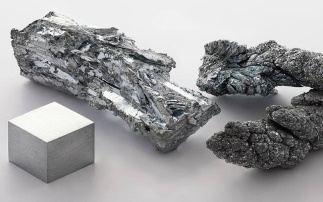 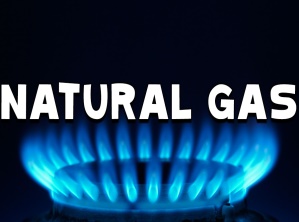 Khí tự nhiên
Sắt
BÀI 4
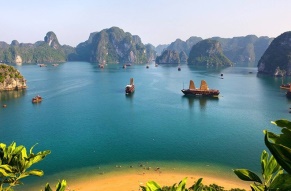 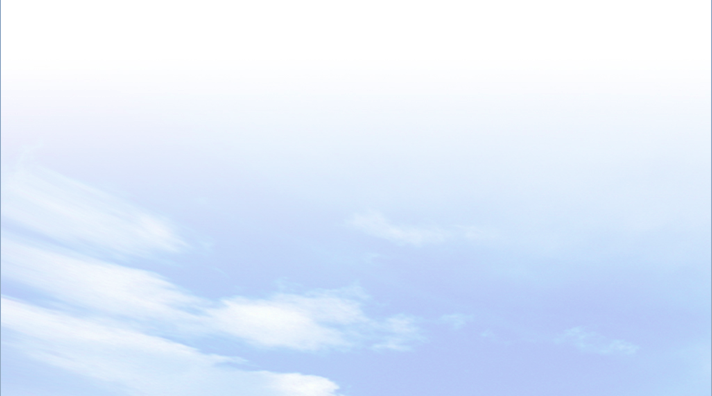 1
ĐẶC ĐIỂM CHUNG CỦA TÀI NGUYÊN KHOÁNG SẢN
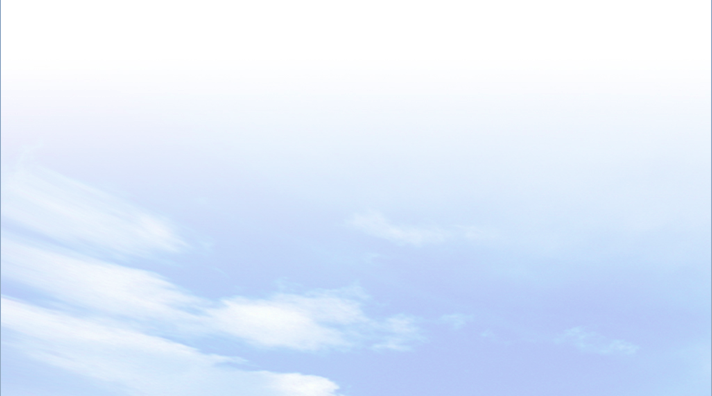 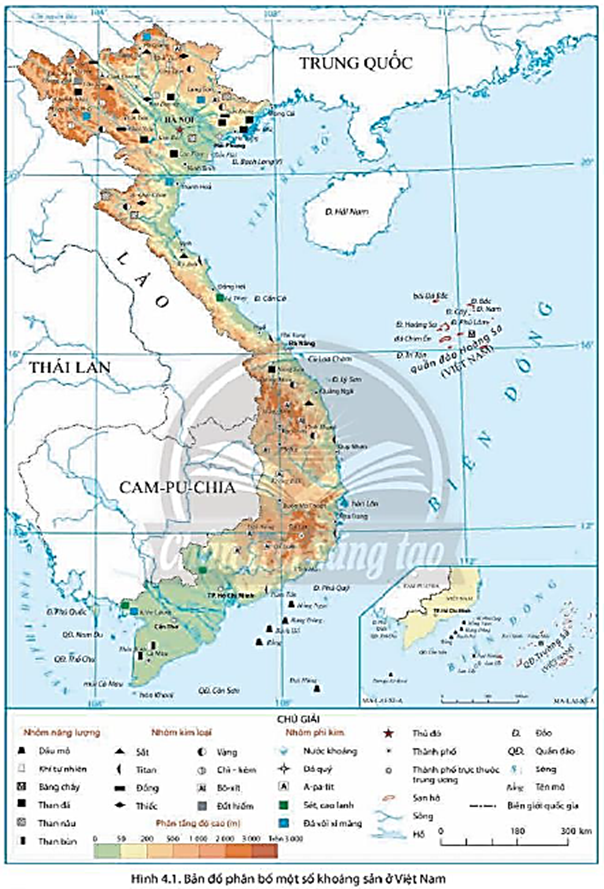 b. Phần lớn các mỏ có quy mô trung bình và nhỏ
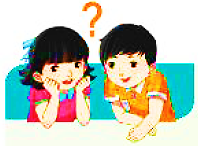 BÀI 4
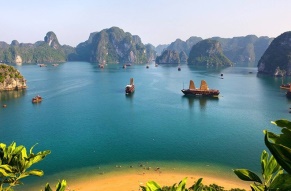 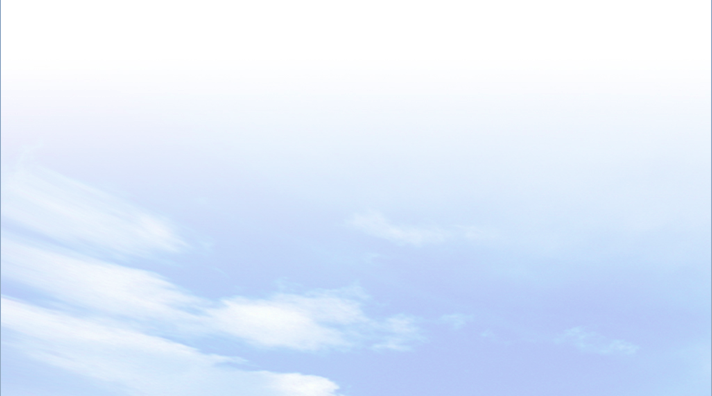 1
ĐẶC ĐIỂM CHUNG CỦA TÀI NGUYÊN KHOÁNG SẢN
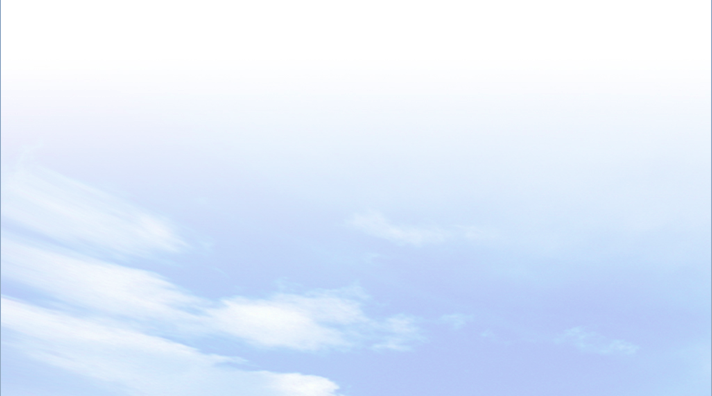 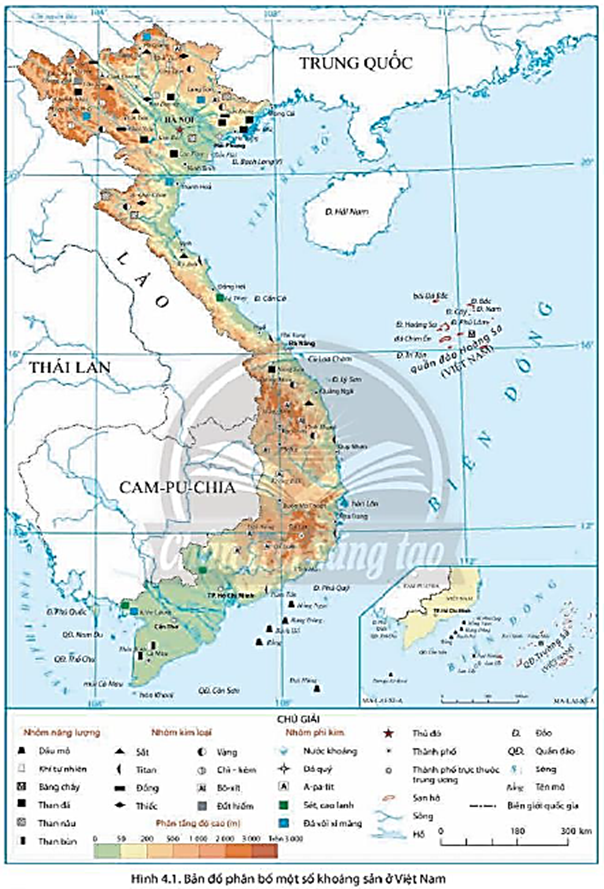 c. Khoáng sản phân bố tương đối rộng
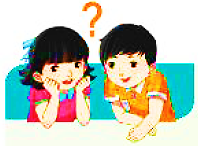 BÀI 4
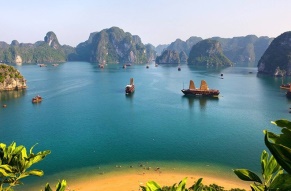 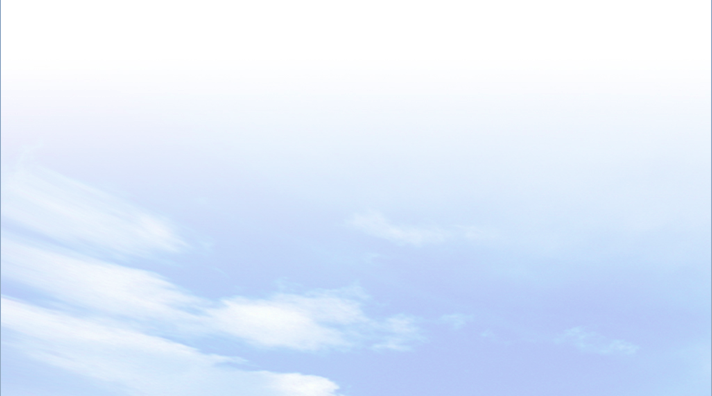 1
ĐẶC ĐIỂM CHUNG CỦA TÀI NGUYÊN KHOÁNG SẢN
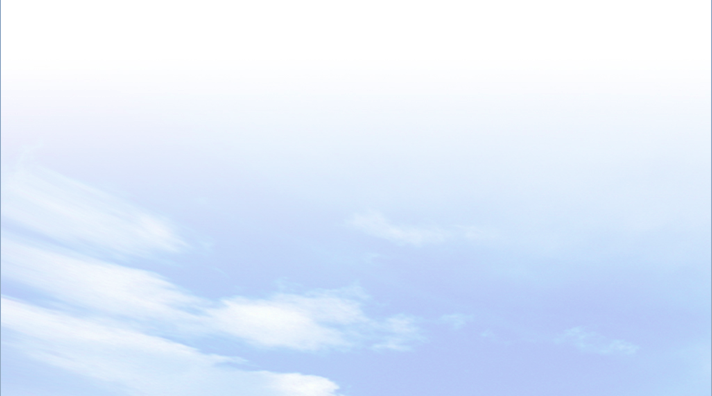 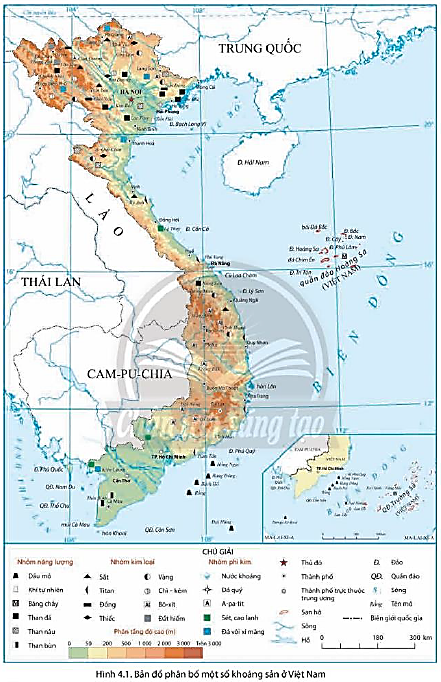 Quan sát hình 4.1 và kênh chữ SGK, em hãy cho biết khoáng sản nước ta phân bố như thế nào?
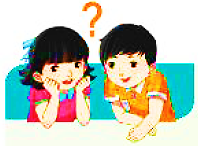 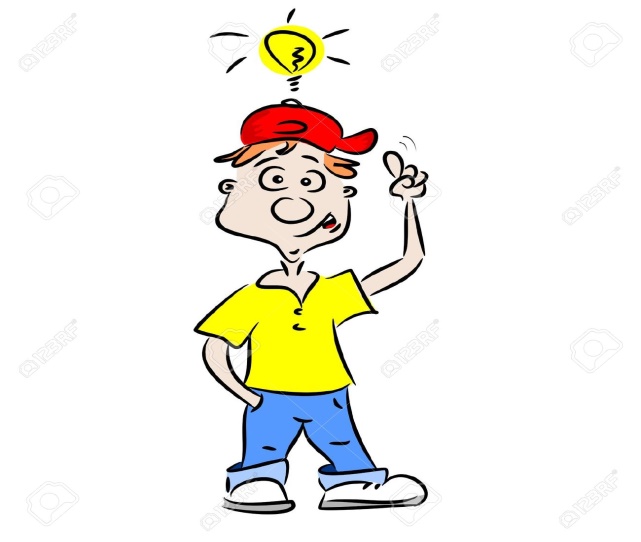 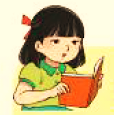 Khoáng sản nước ta phân bố ở nhiều nơi, nhưng tập trung chủ yếu ở miền Bắc, miền Trung và Tây Nguyên.
BÀI 4
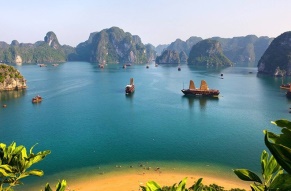 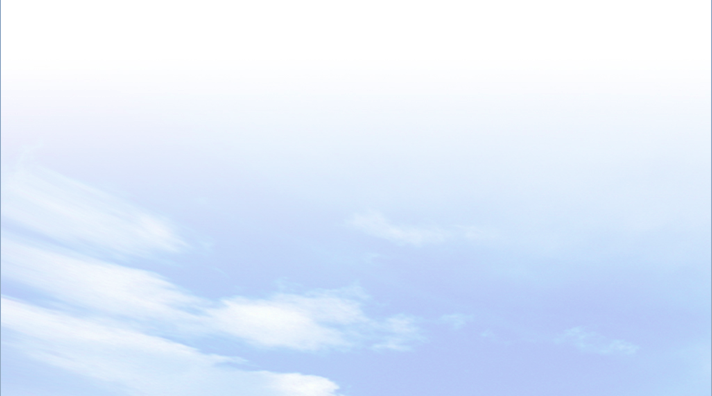 1
ĐẶC ĐIỂM CHUNG CỦA TÀI NGUYÊN KHOÁNG SẢN
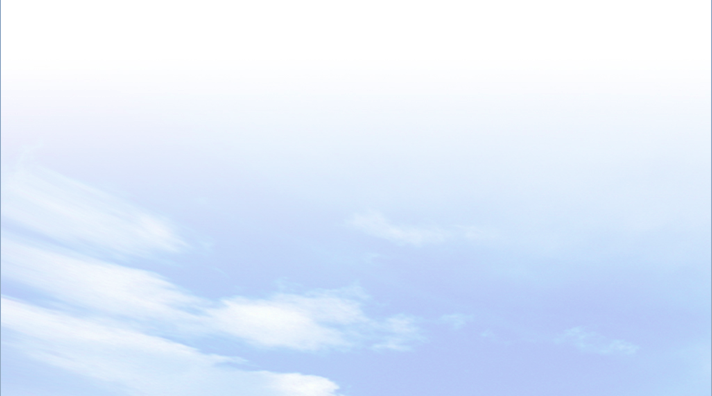 c. Khoáng sản phân bố tương đối rộng- 
  Khoáng sản nước ta phân bố ở nhiều nơi, nhưng tập trung chủ yếu ở miền Bắc, miền Trung và Tây Nguyên.
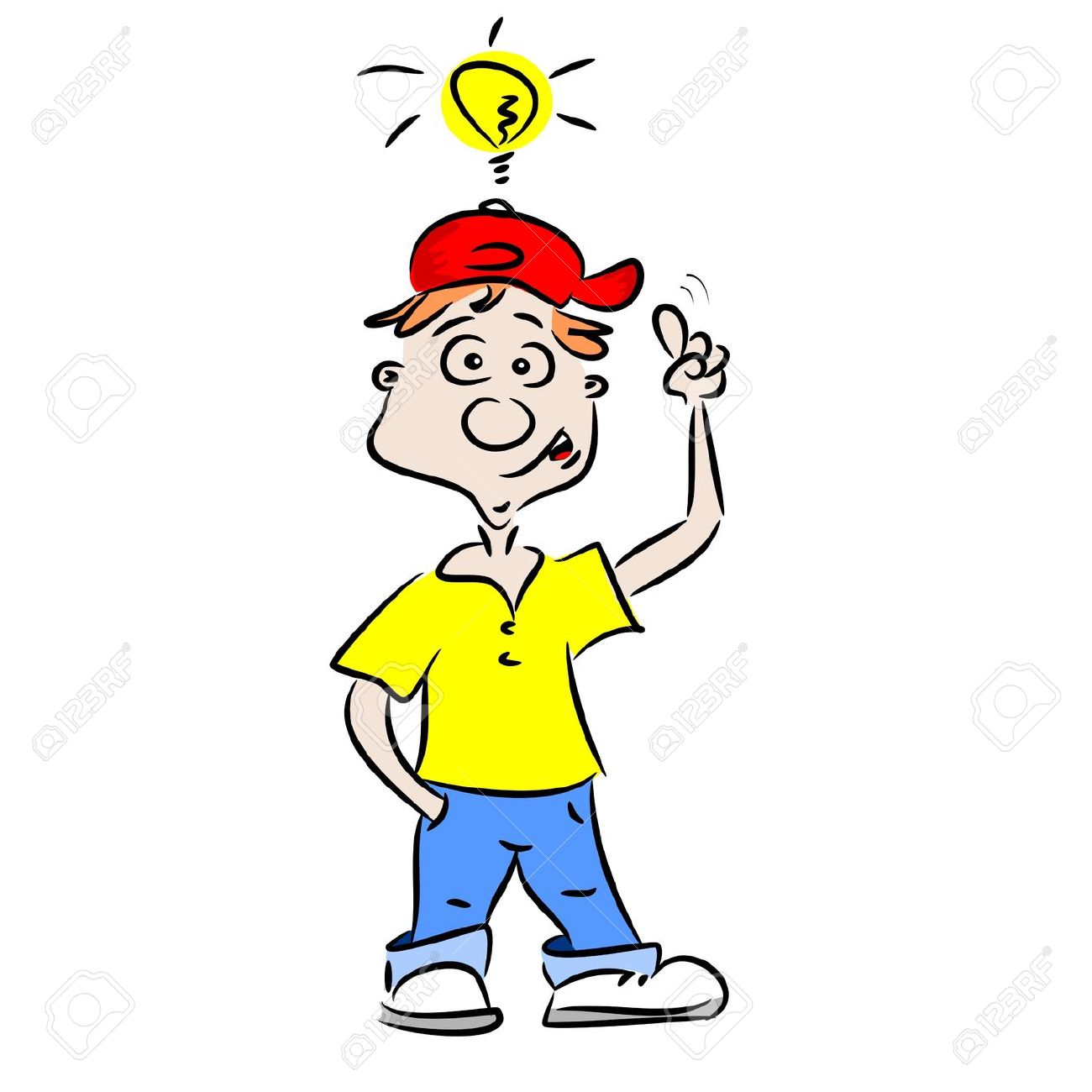 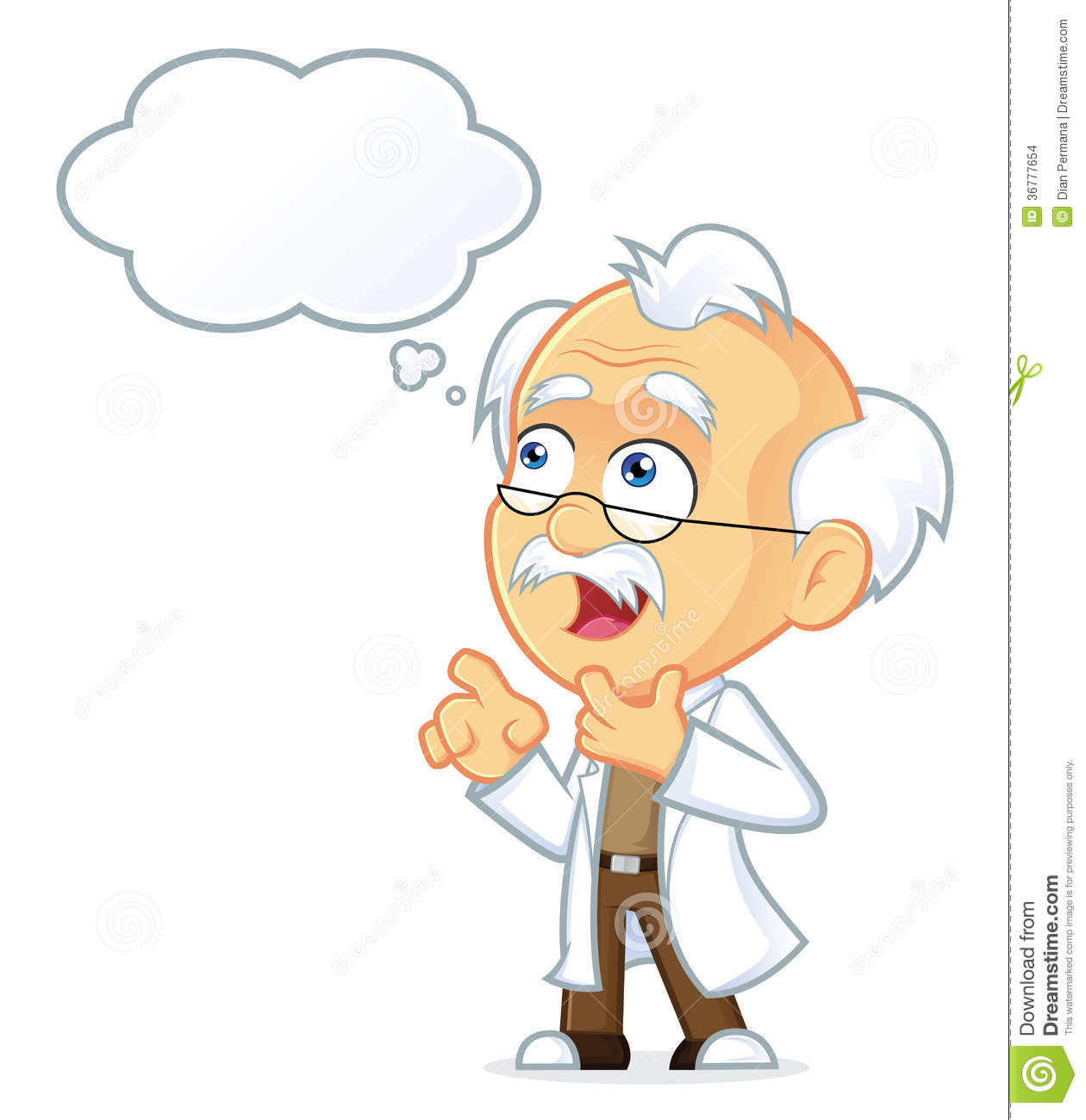 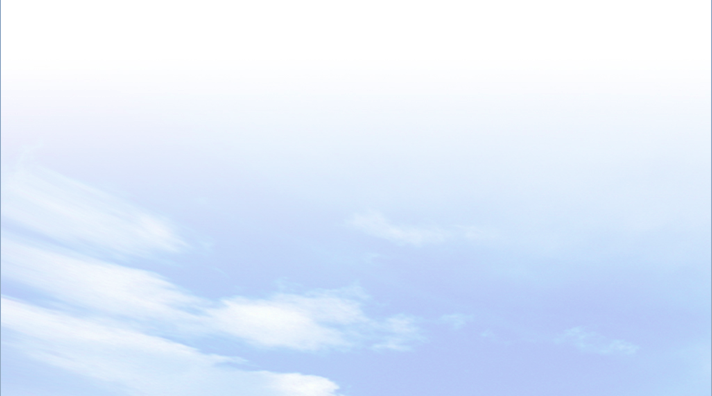 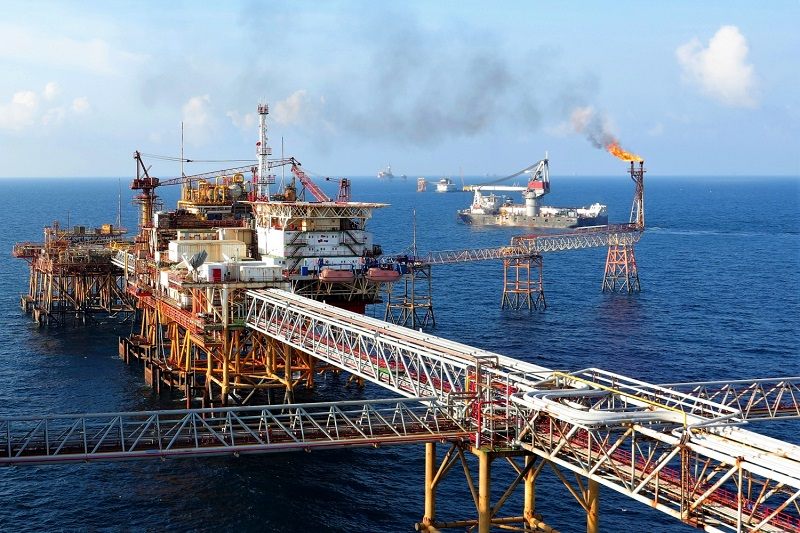 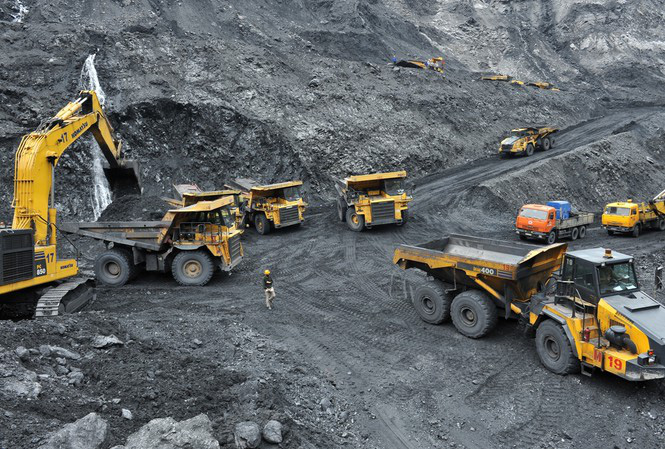 Khai thác than ở Quảng Ninh
Khai thác dầu khí ở thềm lục địa
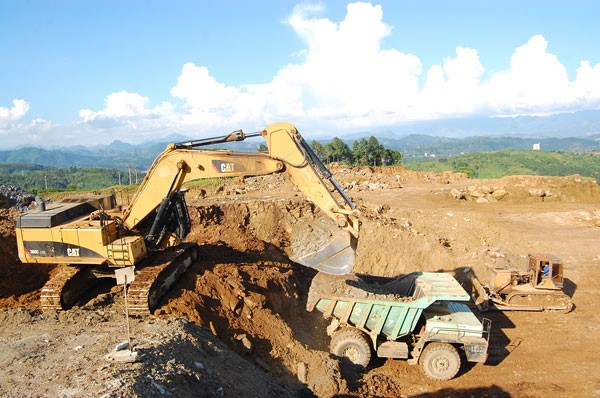 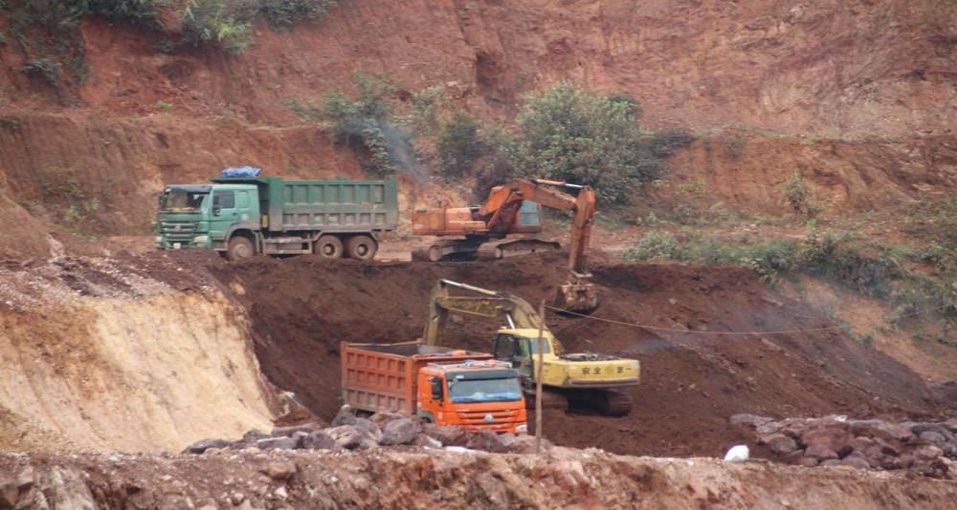 Khai thác sắt ở Thái Nguyên
Khai thác A-pa-tít ở Lào Cai
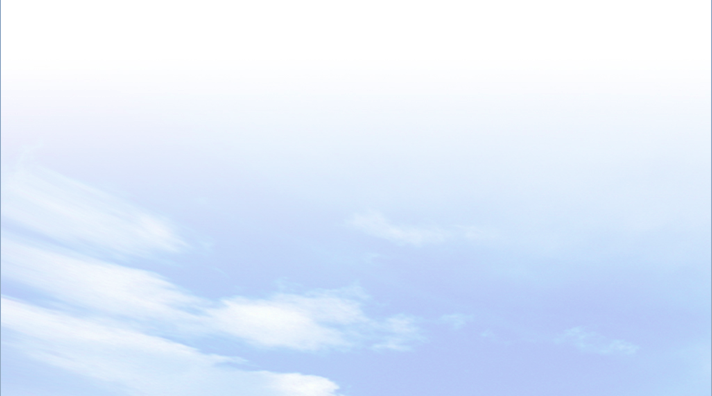 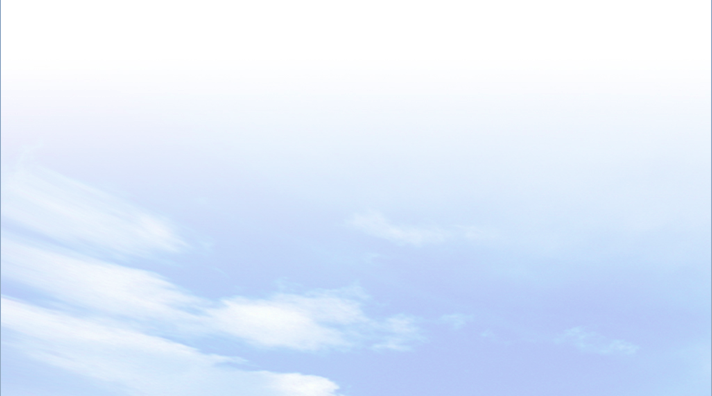 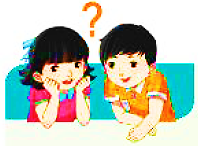 Quan sát Atlat tr8 và kênh chữ SGK, giải thích  sự phân bố khoáng sản ở nước ta.
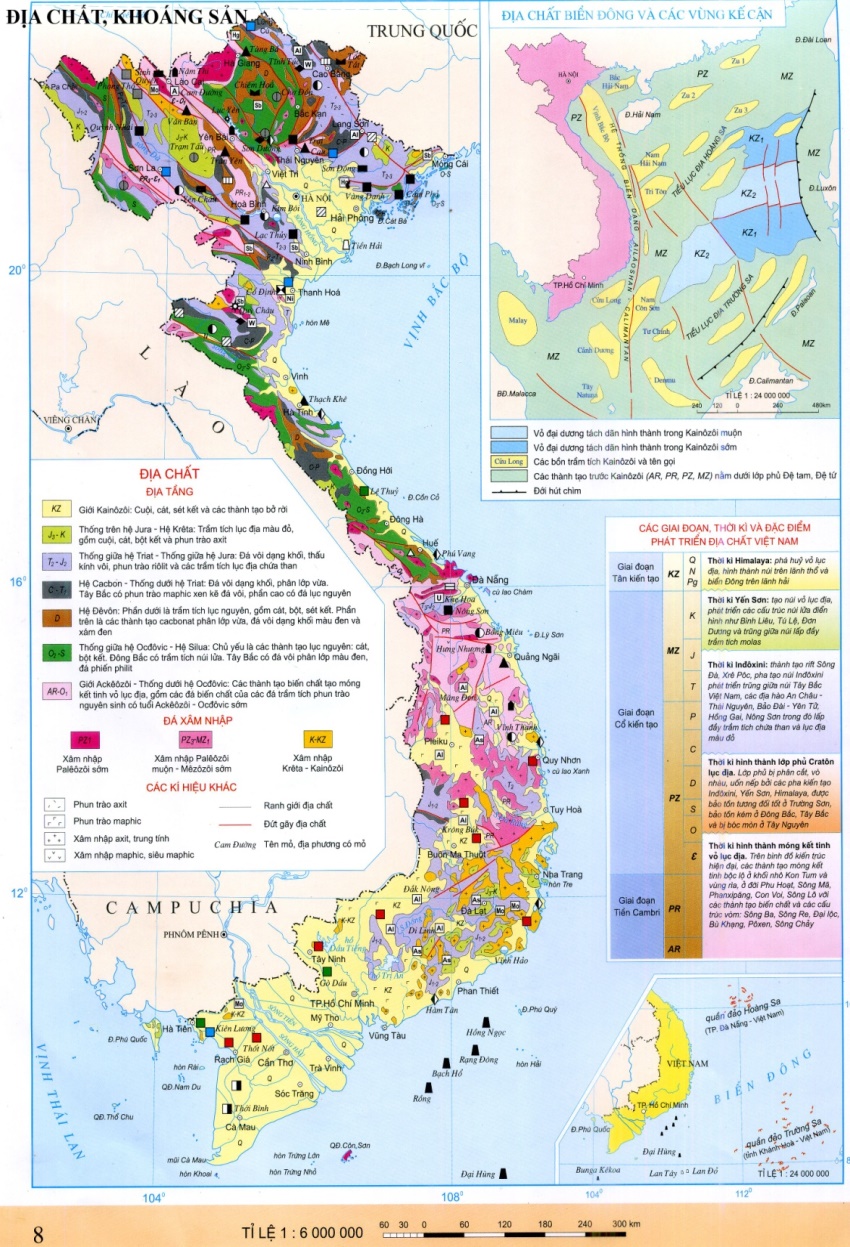 - Sự phân bố khoáng sản ở nước ta có liên quan chặt chẽ với sự phân hoá phức tạp, đa dạng của các hoạt động địa chất nội sinh và ngoại sinh.
- Các mỏ khoáng sản nội sinh thường tập trung tại các đứt gãy sâu với hoạt động uốn nếp và mac-ma diễn ra mạnh mẽ.
- Các khoáng sản ngoại sinh thường tập trung ở vùng biển nông, thềm lục địa hoặc vùng trũng trong nội địa.
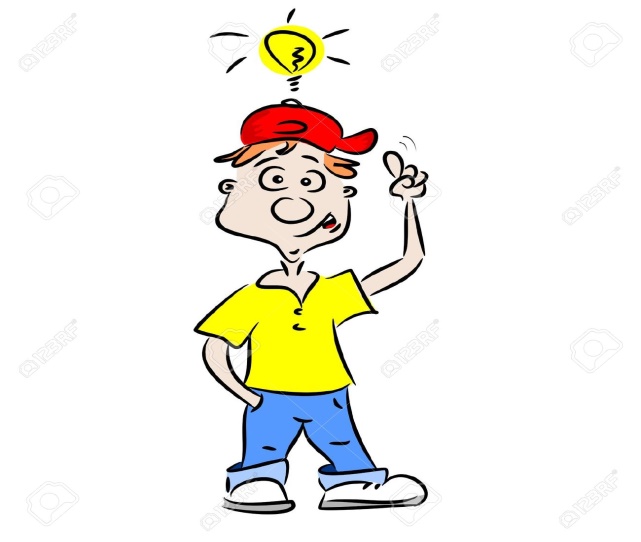 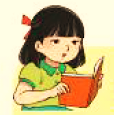 Hoàn thành sơ đồ thể hiện các đặc điểm chung về tài nguyên khoáng sản Việt Nam theo gợi ý dưới đây:
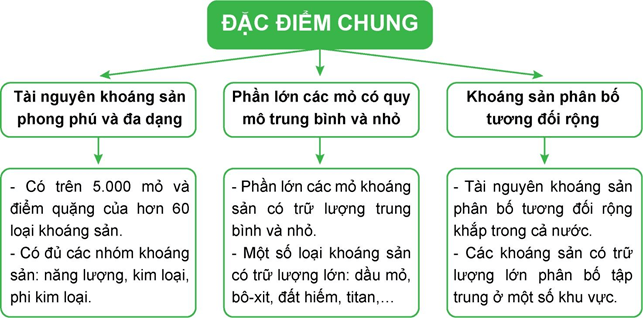 Tiết 11-BÀI 4. ĐẶC ĐIỂM CHUNG CỦA TÀI NGUYÊN KHOÁNG SẢN, SỬ DỤNG HỢP LÍ TÀI NGUYÊN KHOÁNG SẢN (TT)
BÀI 4 -
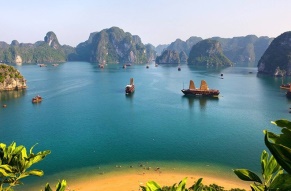 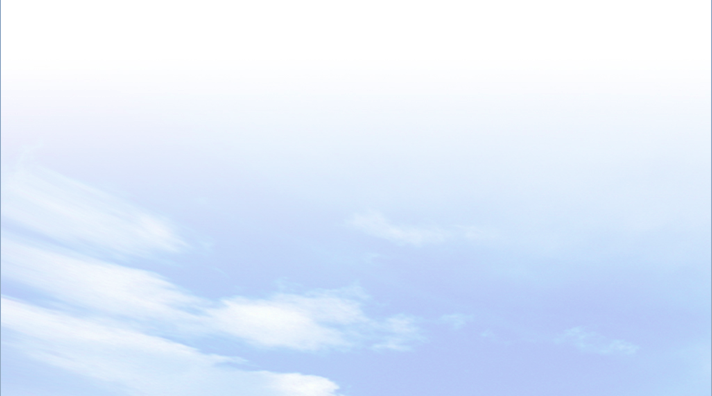 2
SỬ DỤNG HỢP LÍ TÀI NGUYÊN KHOÁNG SẢN
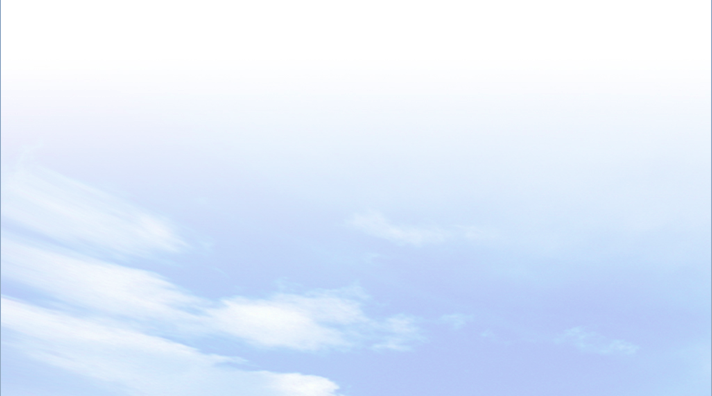 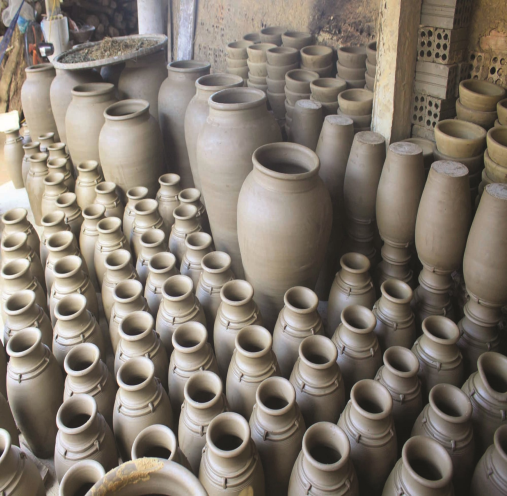 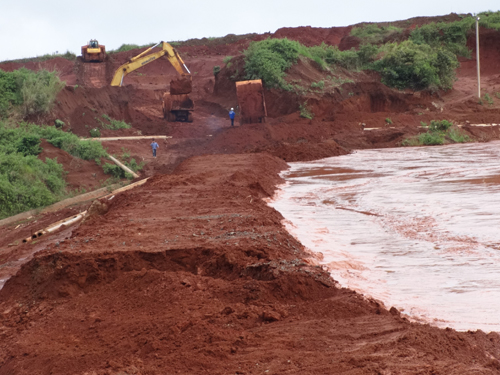 HOẠT ĐỘNG NHÓMThời gian: 5 phút
NHIỆM VỤ
* NHÓM 1, 2: Quan sát các hình ảnh và kênh chữ SGK, Nêu vai trò của tài nguyên khoáng sản, hiện trạng khai thác và sử dụng tài nguyên khoáng sản nước ta. Giải thích nguyên nhân
* NHÓM 3,4: Quan sát các hình ảnh và kênh chữ SGK, việc khai thác và sử dụng tài nguyên khoáng sản chưa hợp lí gây ra những hậu quả gì? Lấy ví dụ cụ thể để chứng minh. Nêu các biện pháp sử dụng hợp lí tài nguyên khoáng sản      nước ta.
Khai thác Bô-xít trái phép ở Tây Nguyên
Bình gốm làm bằng 
đá vôi
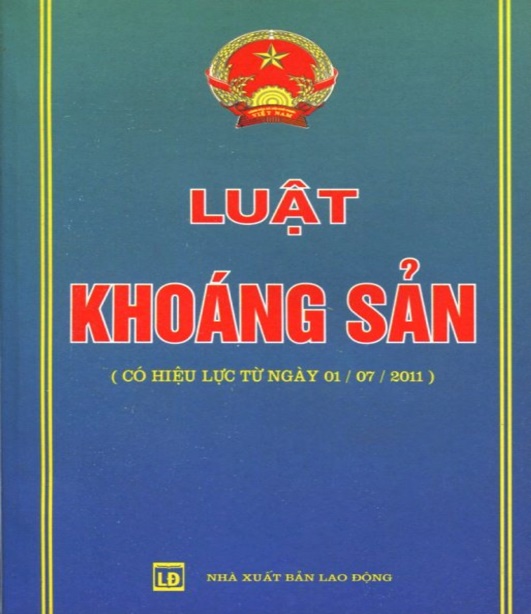 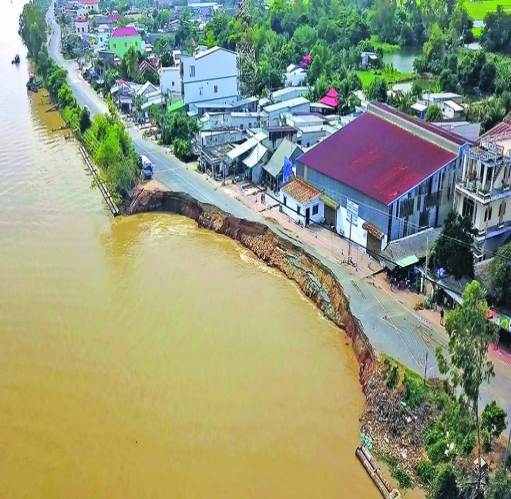 Sạt lở sông Hậu do khai thác cát
BÀI 4
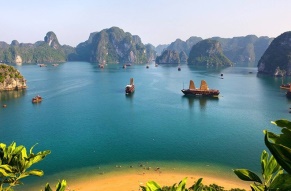 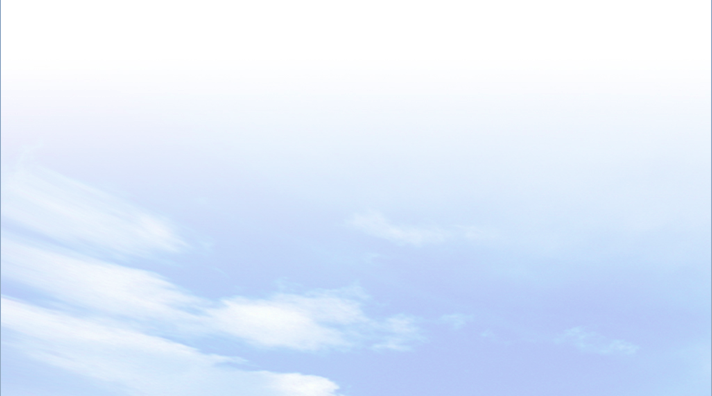 2
SỬ DỤNG HỢP LÍ TÀI NGUYÊN KHOÁNG SẢN
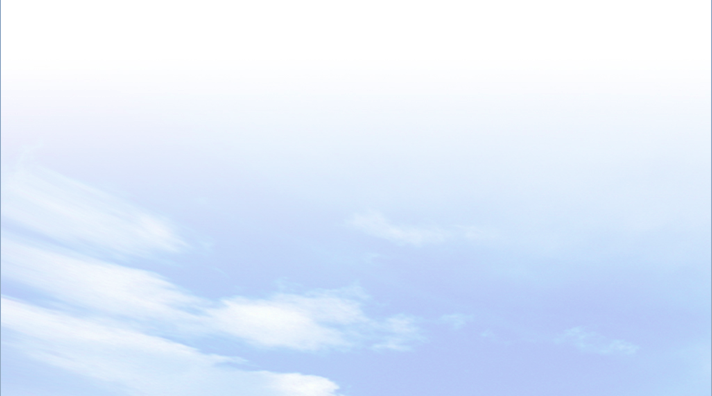 a. Hiên trạng khai thác và sử dụng tài nguyên khoáng sản
BÀI 4
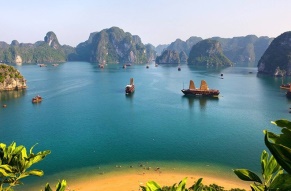 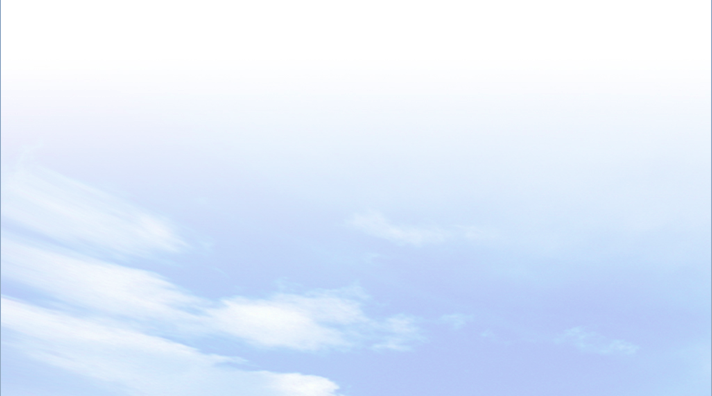 2
SỬ DỤNG HỢP LÍ TÀI NGUYÊN KHOÁNG SẢN
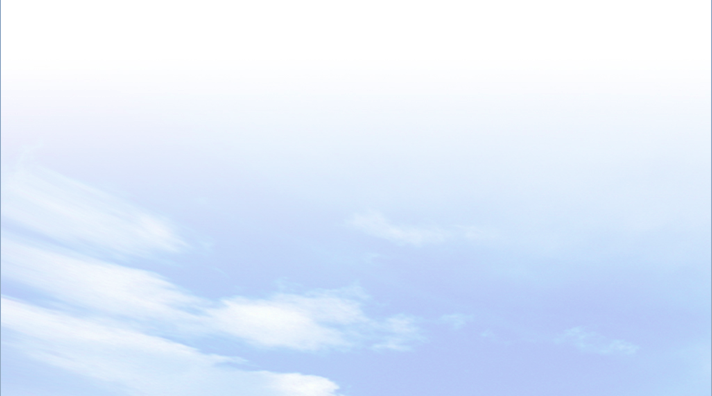 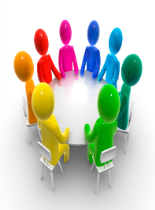 3
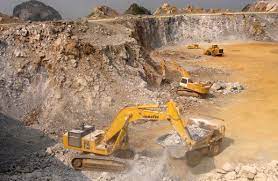 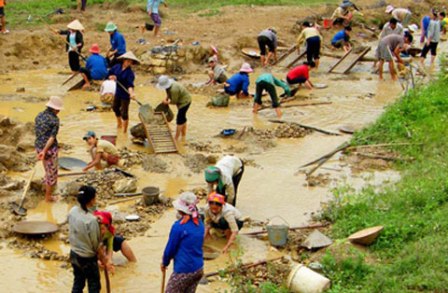 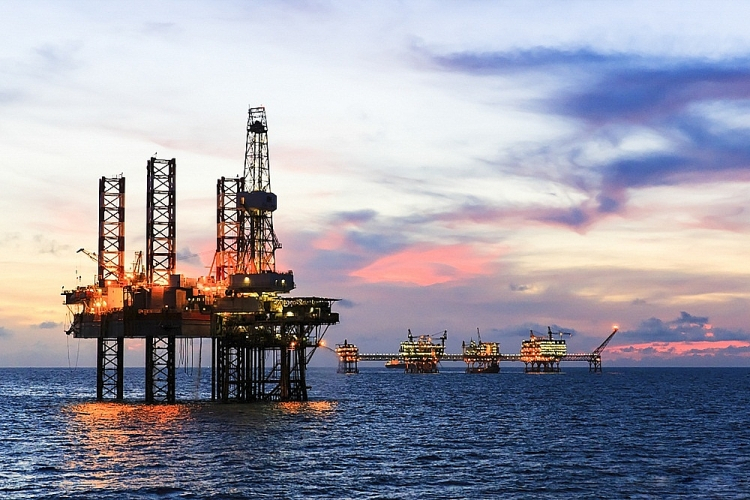 BÀI 4
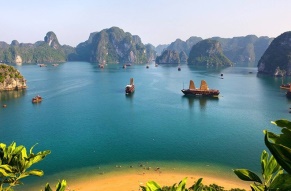 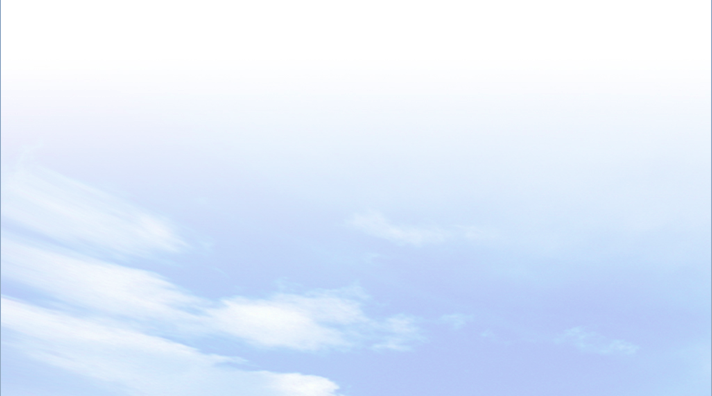 2
SỬ DỤNG HỢP LÍ TÀI NGUYÊN KHOÁNG SẢN
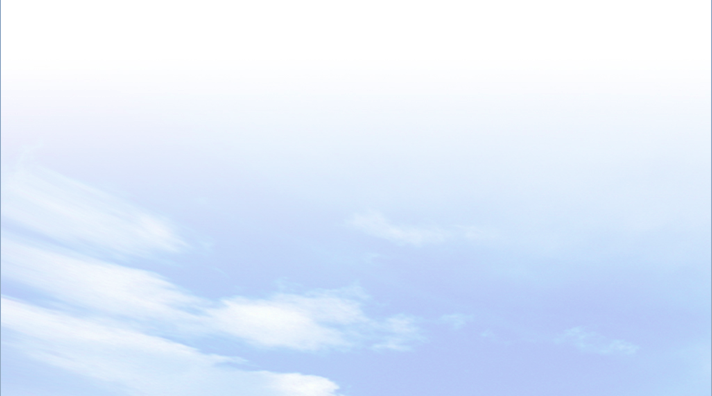 a. Hiên trạng khai thác và sử dụng tài nguyên khoáng sản
- Vai trò: Cung cấp nguyên liệu, nhiên liệu cho nhiều ngành công nghiệp cũng như đảm bảo an ninh năng lượng cho quốc gia, phát triển kinh tế và đời sống.
 - Hiện trạng: việc khai thác và sử dụng còn chưa hợp lí.
- Nguyên nhân: khai thác quá mức, bừa bãi, trái phép, công nghệ khai thác còn lạc hậu,... 
- Hậu quả: gây lãng phí, cạn kiệt, ảnh hưởng xấu đến môi trường và phát triển bền vững.
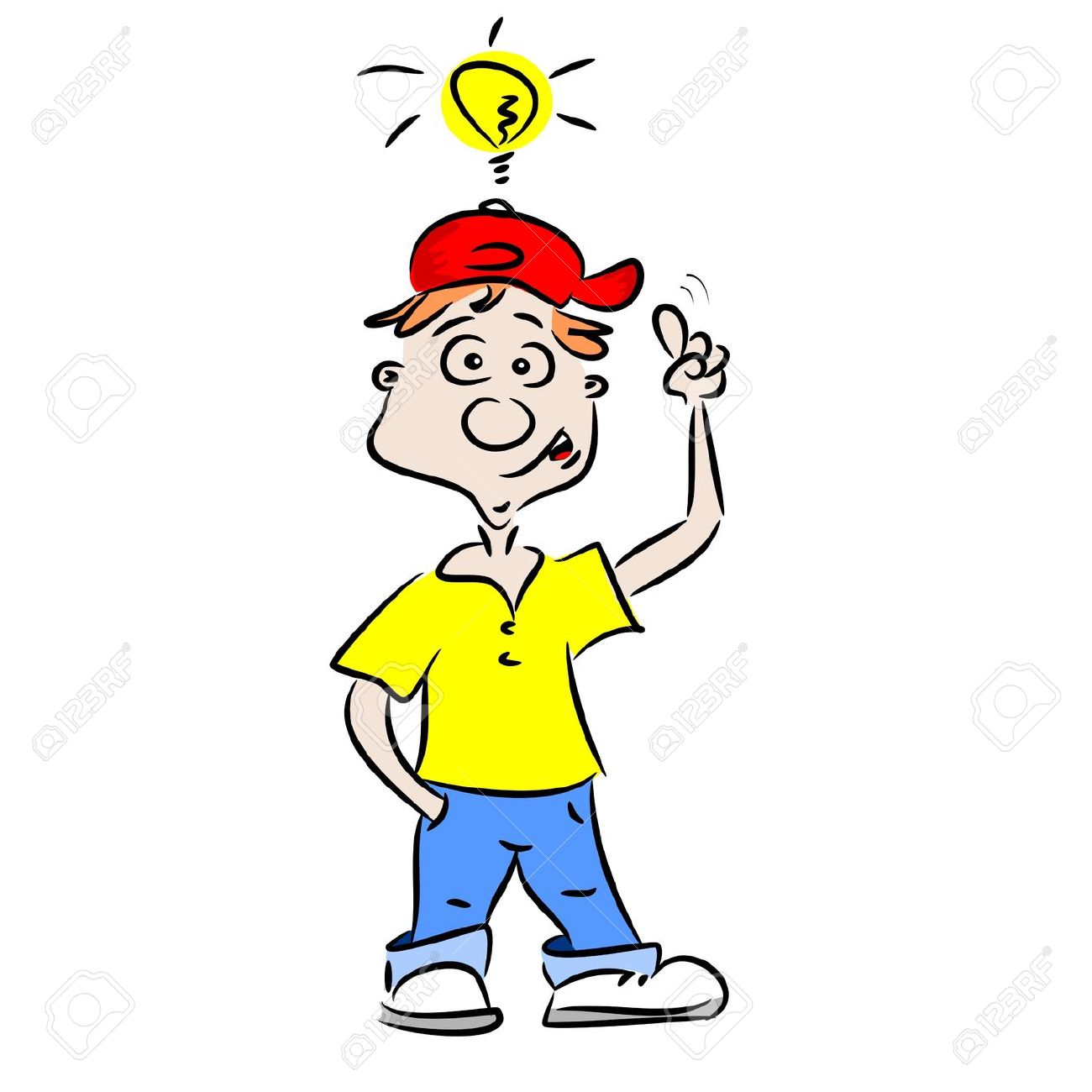 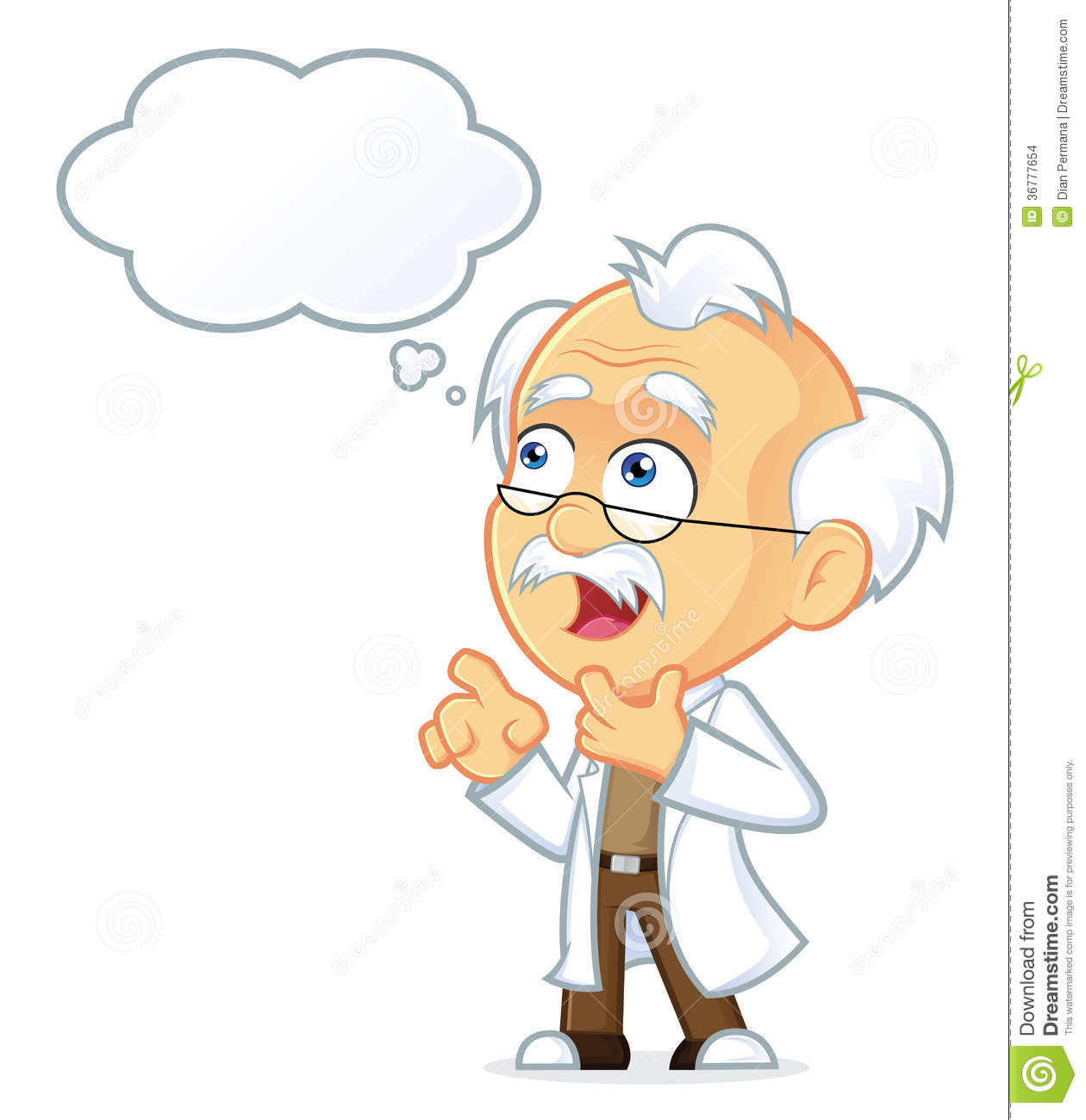 BÀI 4
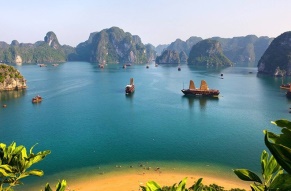 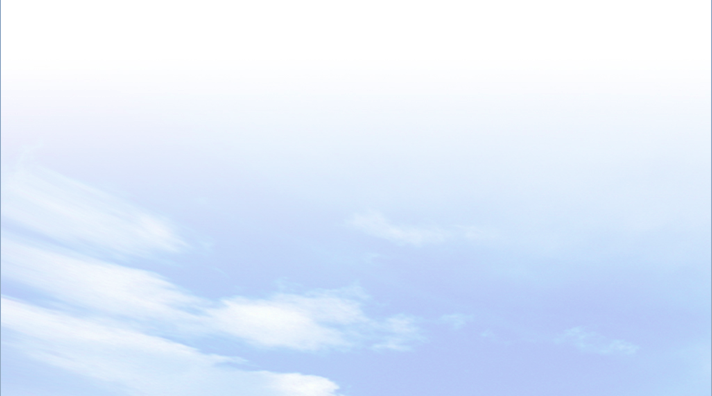 2
SỬ DỤNG HỢP LÍ TÀI NGUYÊN KHOÁNG SẢN
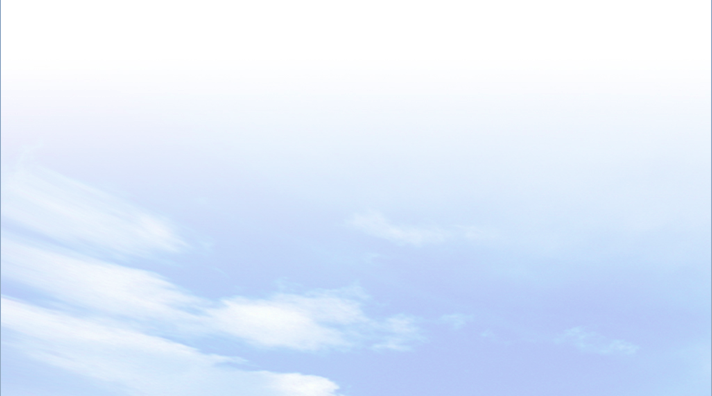 b. Biện pháp sử dụng hợp lí tài nguyên khoáng sản
BÀI 4
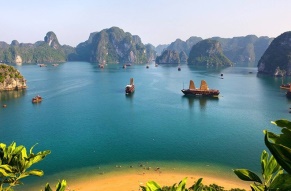 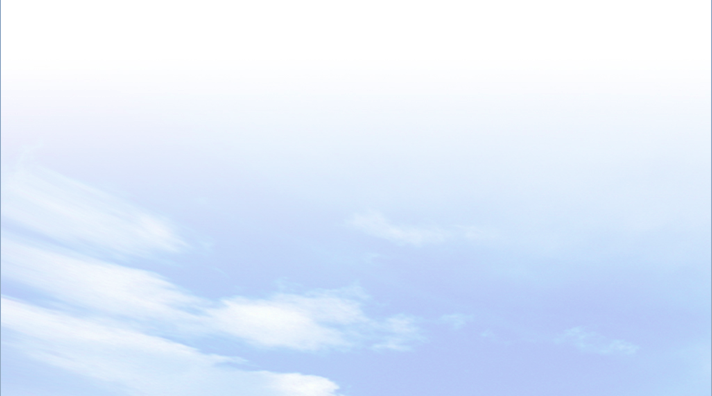 2
SỬ DỤNG HỢP LÍ TÀI NGUYÊN KHOÁNG SẢN
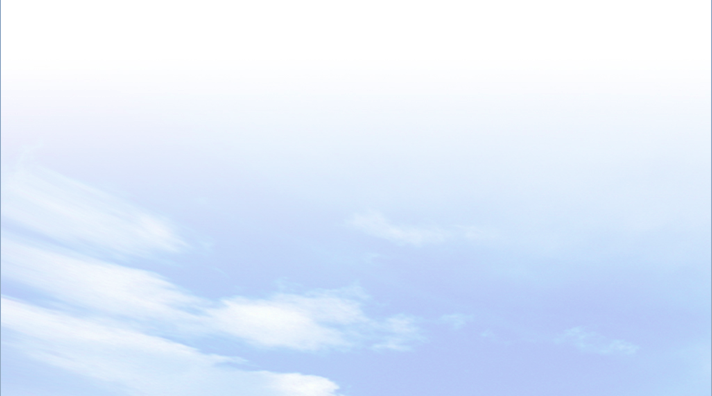 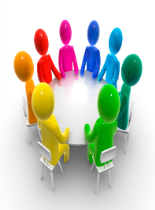 7
BÀI 4
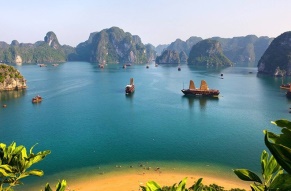 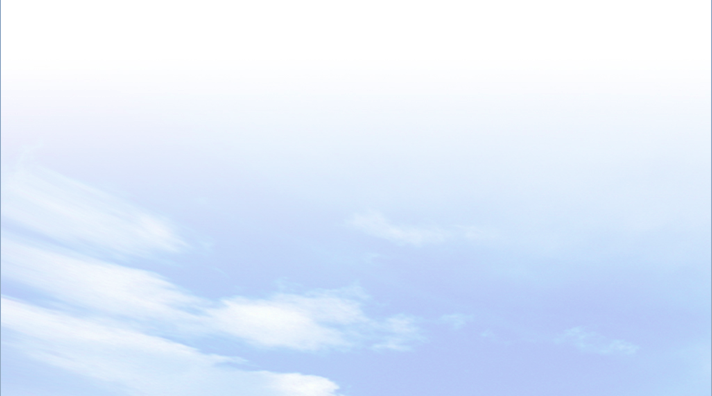 2
SỬ DỤNG HỢP LÍ TÀI NGUYÊN KHOÁNG SẢN
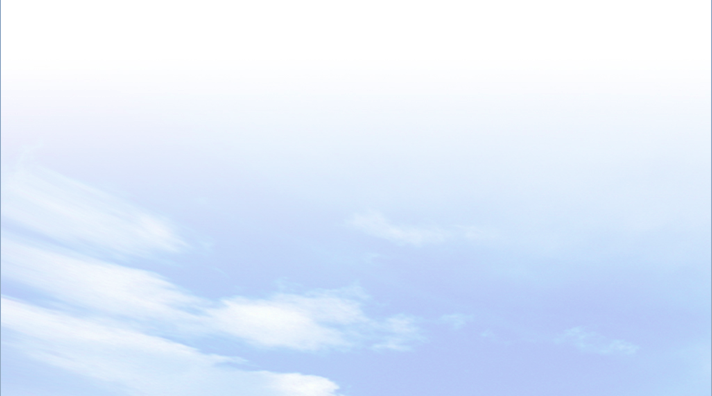 b. Biện pháp sử dụng hợp lí tài nguyên khoáng sản
Thực hiện nghiêm luật khoảng sản.
-  Phát triển các hoạt động điều tra, thăm dò; khai thác, chế biến.
-  Đẩy mạnh đầu tư với công nghệ tiên tiến, thiết bị hiện đại.
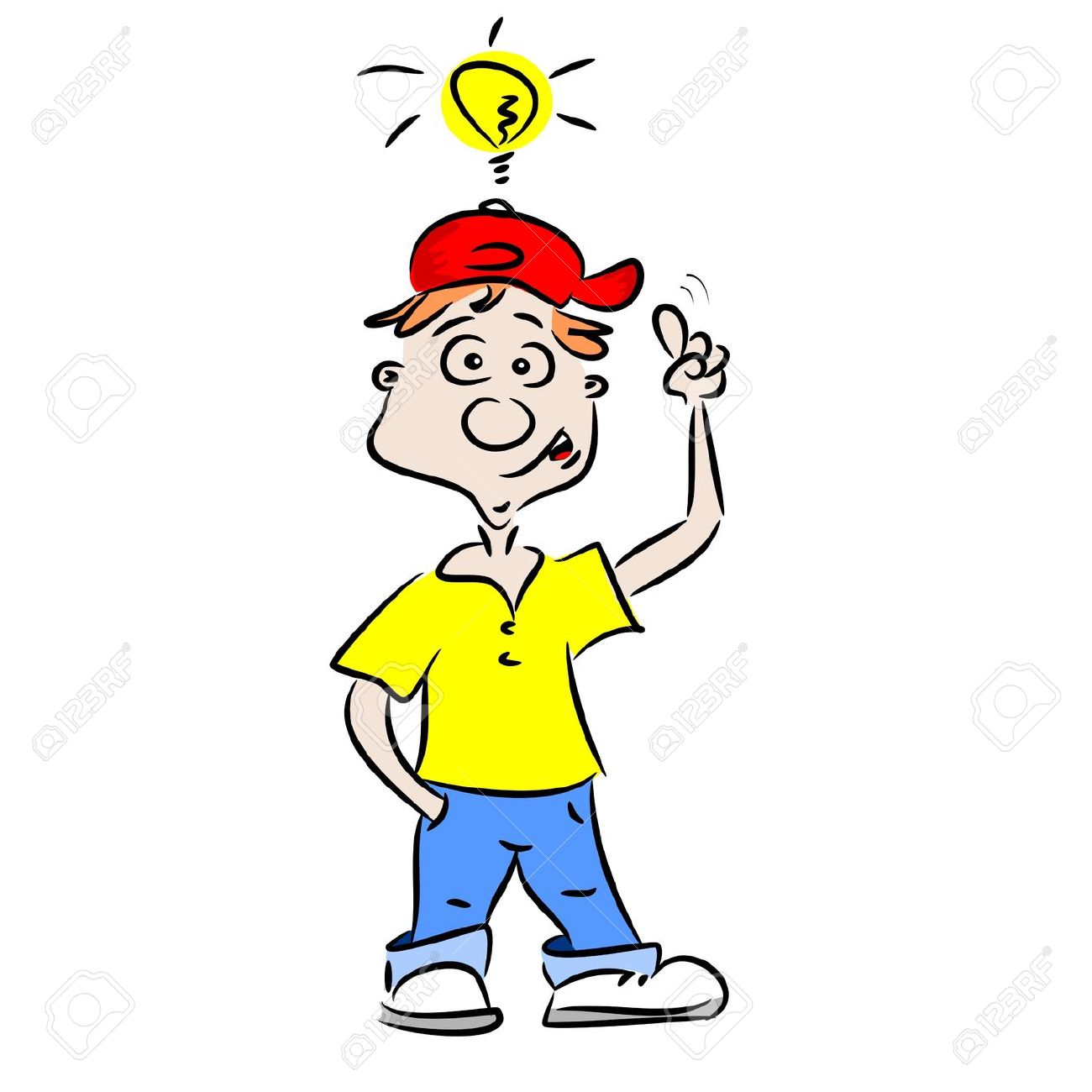 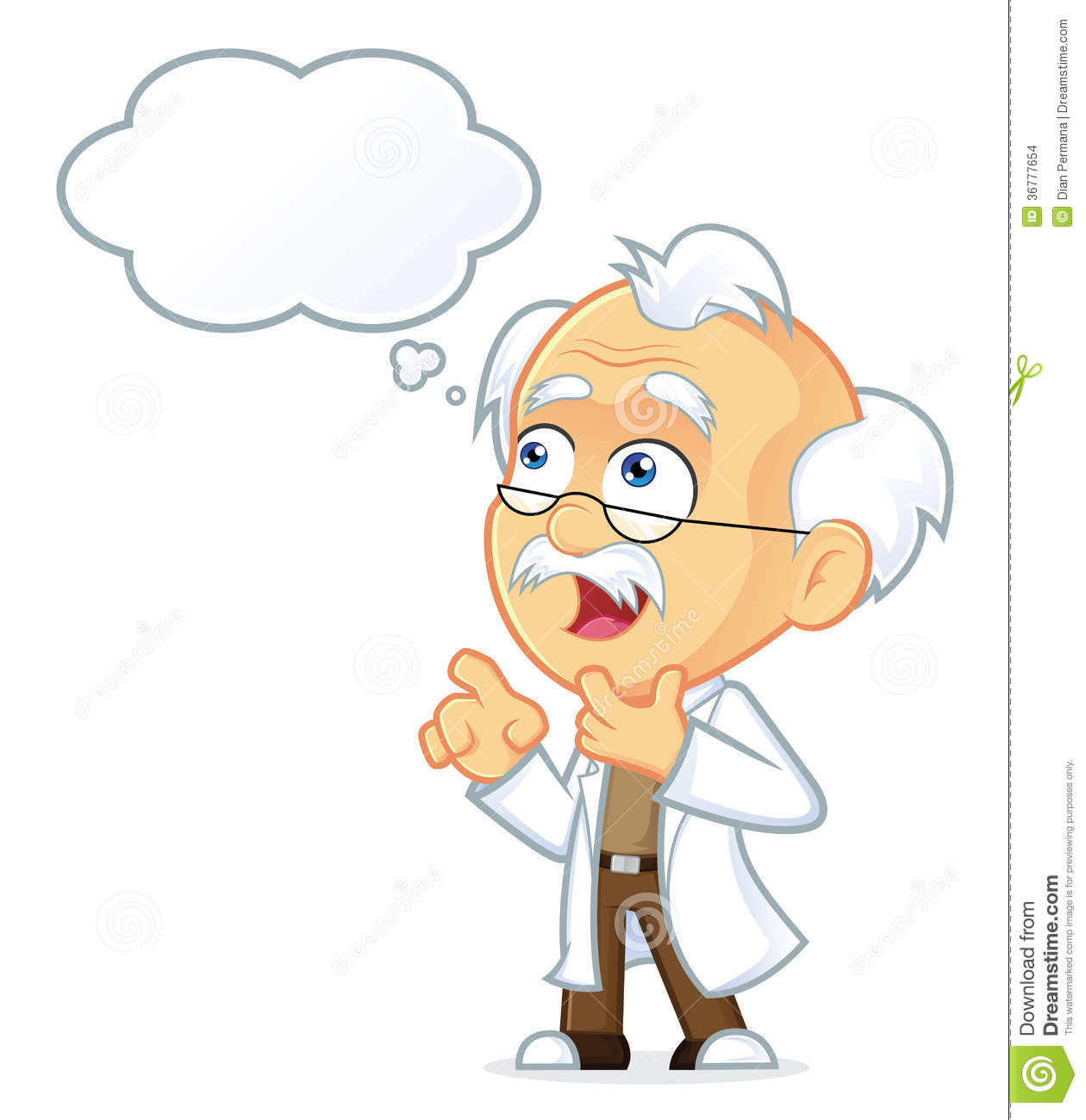 BÀI 4
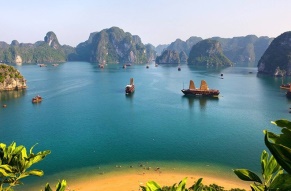 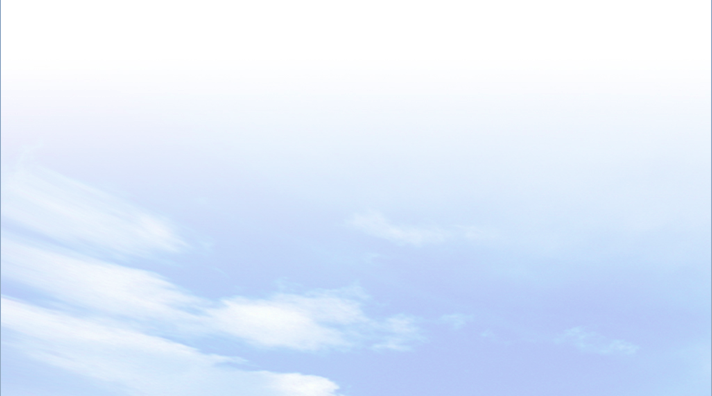 EM CÓ BIẾT?
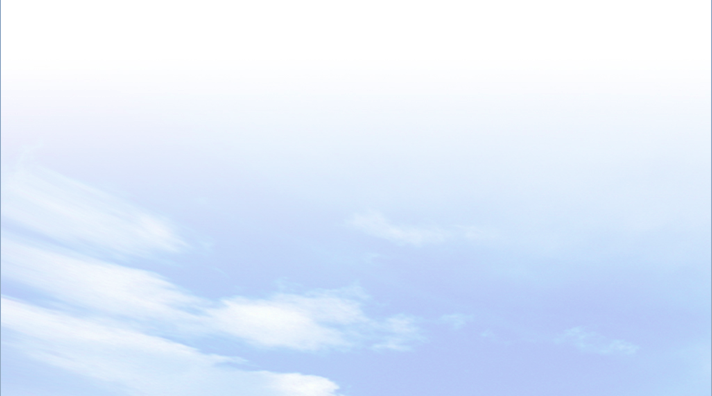 LUẬT KHOÁNG SẢN VIỆT NAM
Điều 8. Những hành vi bị cấm 
1. Lợi dụng hoạt động khoáng sản xâm phạm lợi ích của Nhà nước, quyền và lợi ích hợp pháp của tổ chức, cá nhân.
2. Lợi dụng thăm dò để khai thác khoáng sản.
3. Thực hiện điều tra cơ bản địa chất về khoáng sản, hoạt động khoáng sản khi chưa được cơ quan quản lý nhà nước có thẩm quyền cho phép.
4. Cản trở trái pháp luật hoạt động điều tra cơ bản địa chất về khoáng sản, hoạt động khoáng sản.
5. Cung cấp trái pháp luật thông tin về khoáng sản thuộc bí mật nhà nước.
6. Cố ý hủy hoại mẫu vật địa chất, khoáng sản có giá trị hoặc quý hiếm.
7. Các hành vi khác theo quy định của pháp luật.
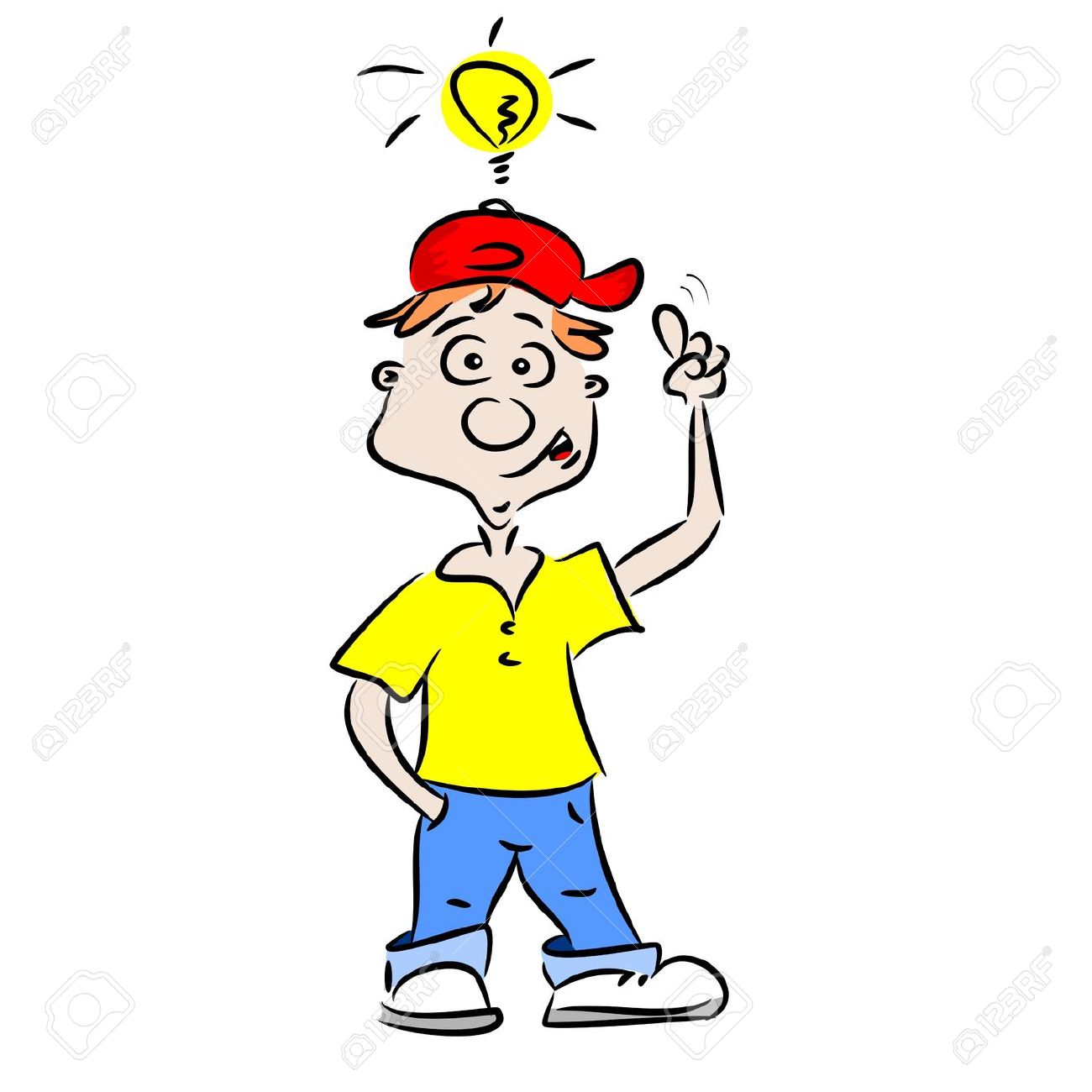 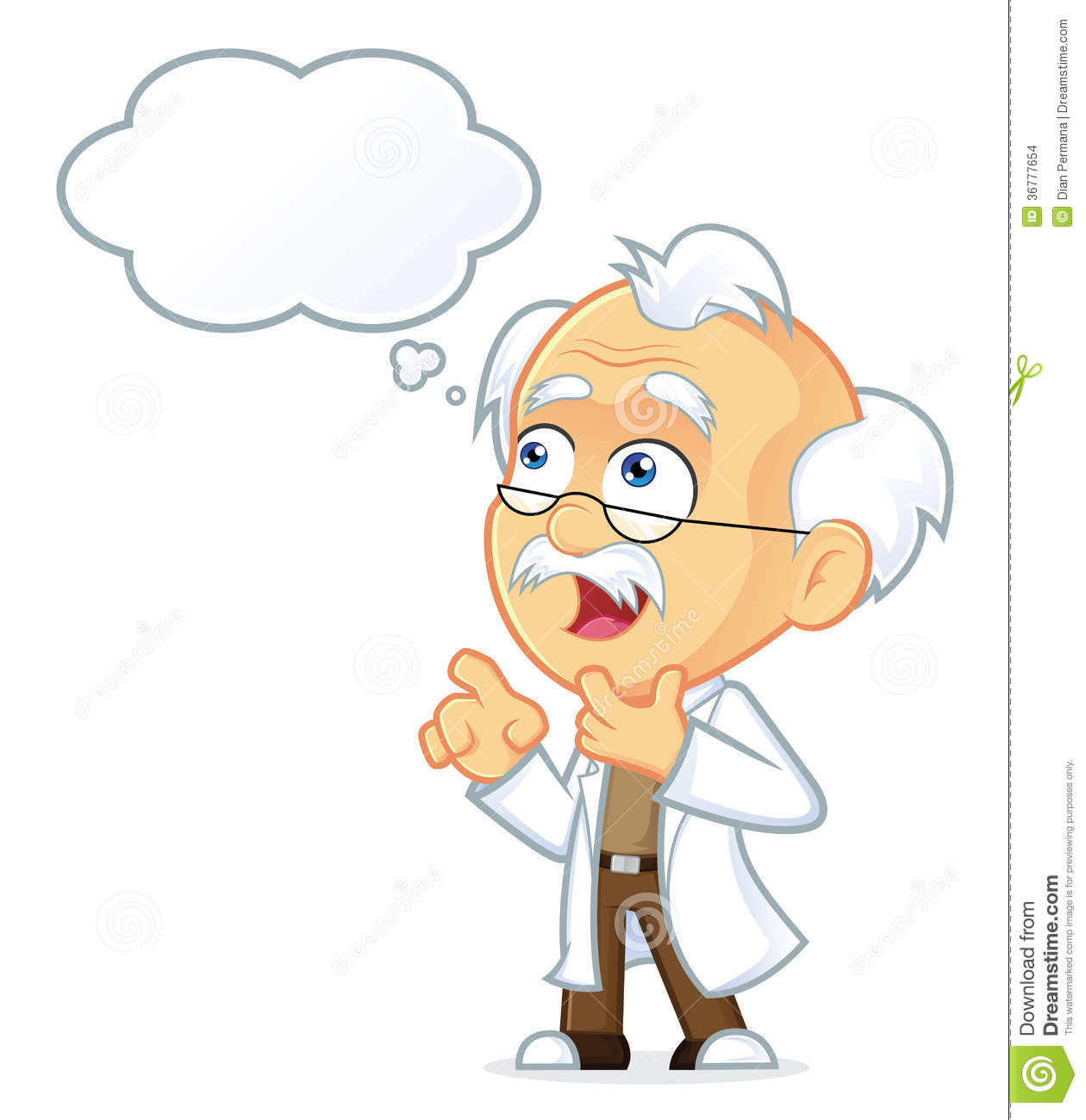 BÀI 4
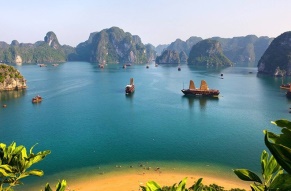 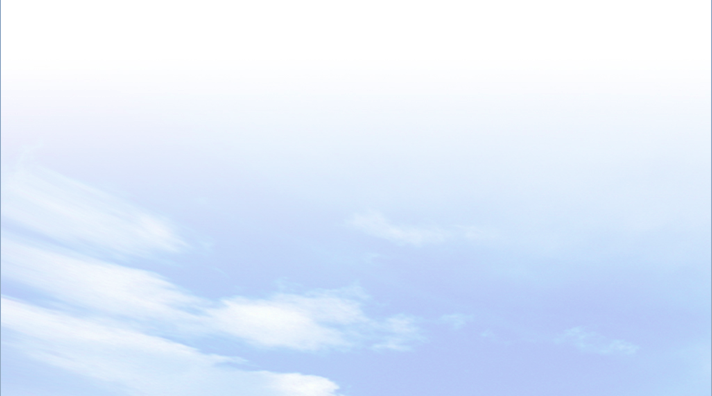 LUYỆN TẬP VÀ VẬN DỤNG
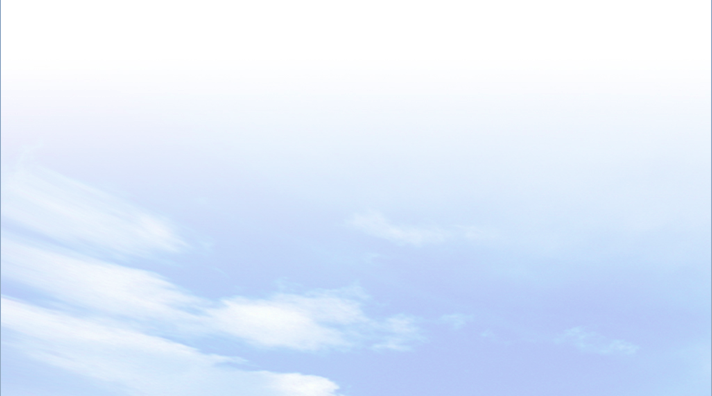 a. Luyện tập
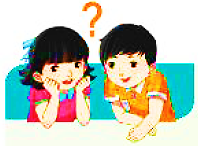 Dựa vào kiến thức đã học, hãy vẽ sơ đồ thể hiện sự đa dạng của tài nguyên khoáng sản Việt Nam.
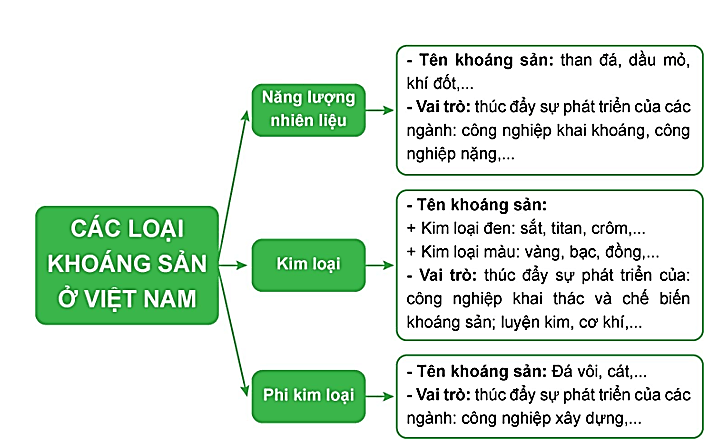 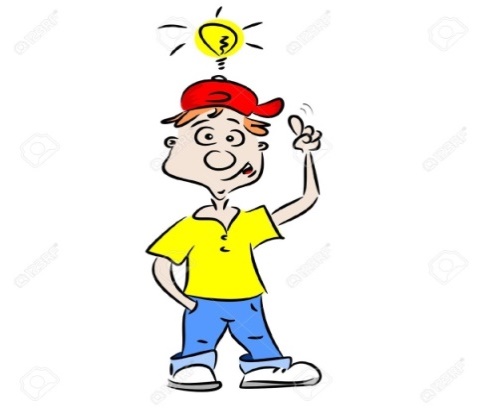 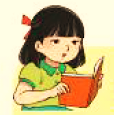 BÀI 4
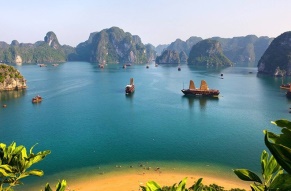 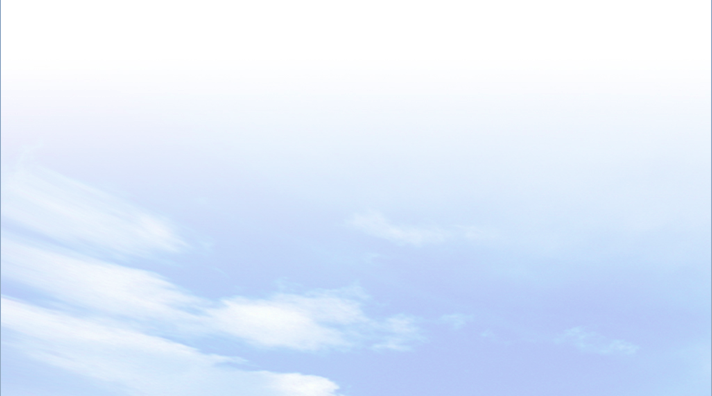 4
LUYỆN TẬP VÀ VẬN DỤNG
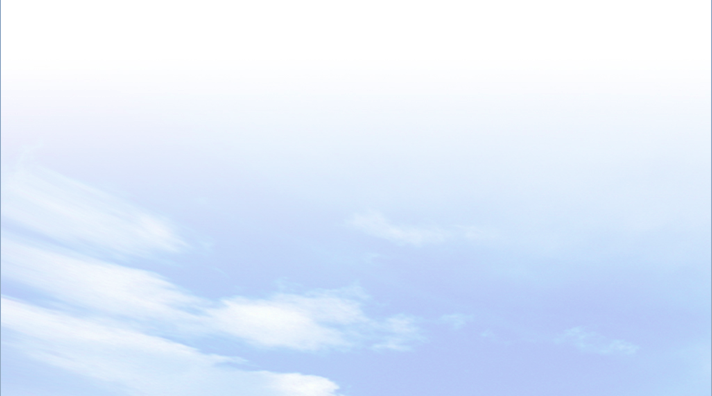 b. Vận dụng
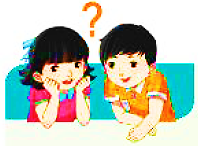 Tìm hiểu về một loại khoáng sản chủ yếu của địa phương.
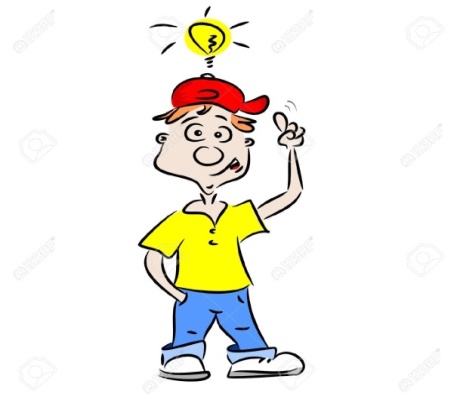 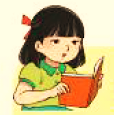